Infusing Innovation into Texthelp Tools: Improvements and Exciting Updates
Rachel Kruzel, ATP
AHG 2024
1
Hello There!
Rachel Kruzel, ATP
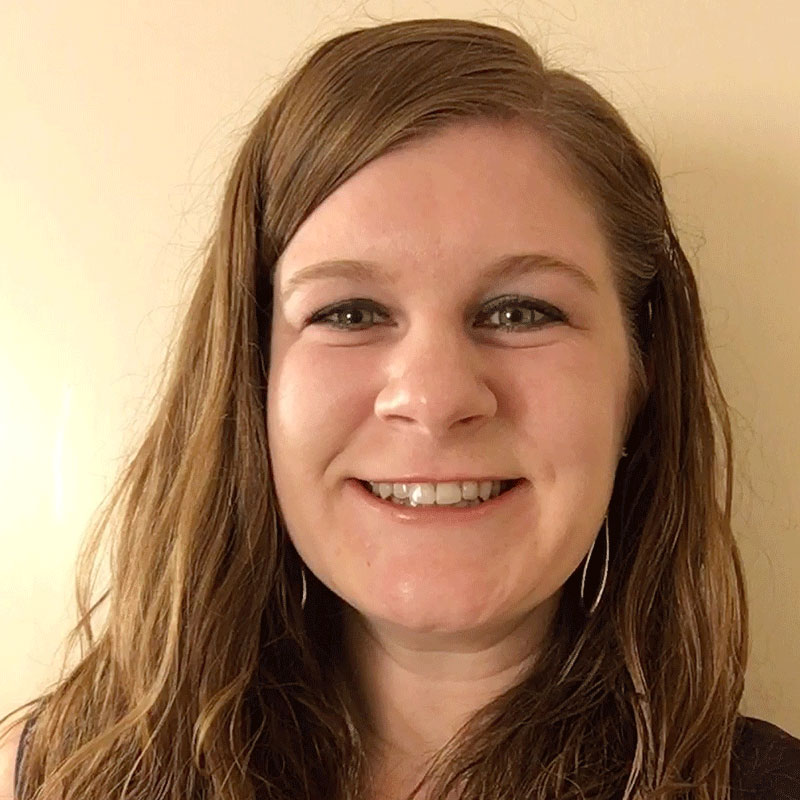 Higher Education Specialist
Texthelp

Email: r.kruzel@texthelp.com
Phone: 651-245-3128
2
Today’s Agenda
Our Students & Learner Preparedness
Digital Transformation
Artificial Intelligence
Data & Analytics
Learner-Centered Adoption
3
Our Students & Learner Preparedness
4
Reality of our Campus Populations
Who are our current students today? 
Increase in variability
Graduation rates, learning loss1, literacy levels
Tech focused world they grew up in +  digital literacy levels
What barriers are student still facing despite the work being done on campus?
5
Students of today
Students with disabilities
Connected and not connected with DS
Un and underdiagnosed students
Finances, stigma, documentation, disclosure, awareness of disability or resources, lack of connection
Struggling learners, academic preparedness, skill preparedness, executive functioning, literacy, variability
6
Depth and breath of student access
Students with disabilities 
Undiagnosed, underdiagnosed or lack of connection with DS 
Neurodiversity
Mental Health
Veterans
Academic preparedness & students of today entering our institutions
Dual enrollment and returning learners
Online & hybrid learning
International and multilingual learners
7
Disclosure in Higher Ed
37%
70%
of higher education students with a disability reported it to their institution.
70%
of higher education students with a mental health condition do not register for accommodations.
37%
Mental Health America. (2020.). 2020 disability and Campus Mental Health Report. 2020 Disability And Campus Mental Health Report. Retrieved from: https://mhanational.org/get-involved/2020-disability-and-campus-mental-health-report
National Center for Education Statistics. (2022, April 26). A Majority of College Students with Disabilities Do Not Inform School, New NCES Data Show.  Retrieved from: https://nces.ed.gov/whatsnew/press_releases/4_26_2022.asp
8
Disability and Neurodiversity
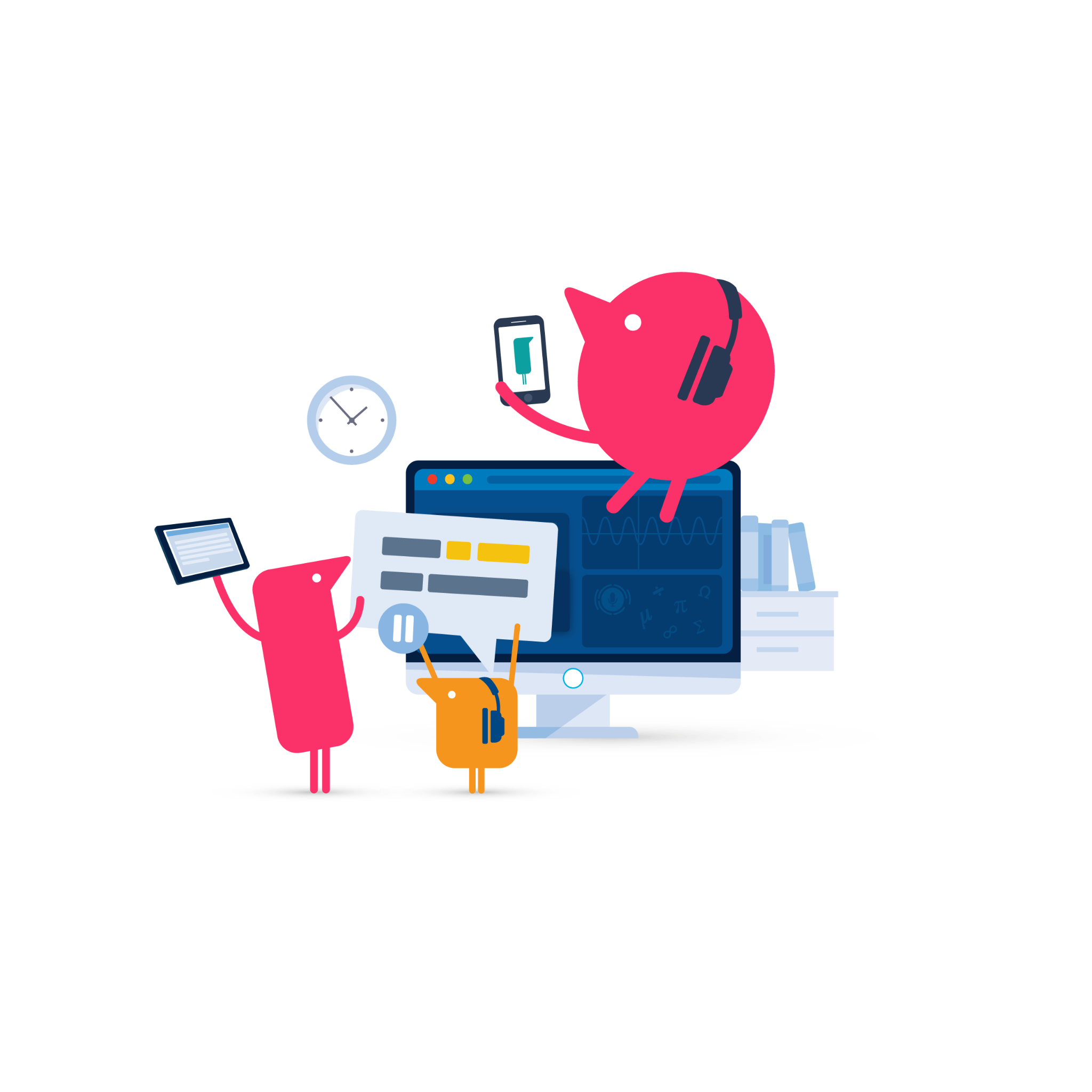 Students with disabilities, those who identify as neurodiverse and those who have a mental health condition make up a large part of college and university populations
11-30%
19.4%
>60%
Number of college students who identify as neurodiverse.2
of college students reports having a disability.1
of college students meet the criteria for least one mental health condition.3
9
“A large, diverse sample of undergraduates with and without disabilities rated their academic functioning across multiple domains… Overall, 95.5% of students with disabilities an 90.0% of students without disabilities reported at least one substantial limitation in academic functioning.”
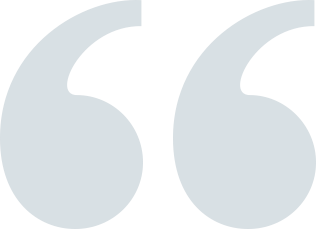 Weis, R., Waters, E.A. Evidence-Based Accommodations for Postsecondary Students with Disabilities: Beware the Base Rate Fallacy. Psychol. Inj. and Law 16, 213–226 (2023). https://doi.org/10.1007/s12207-023-09471-7
10
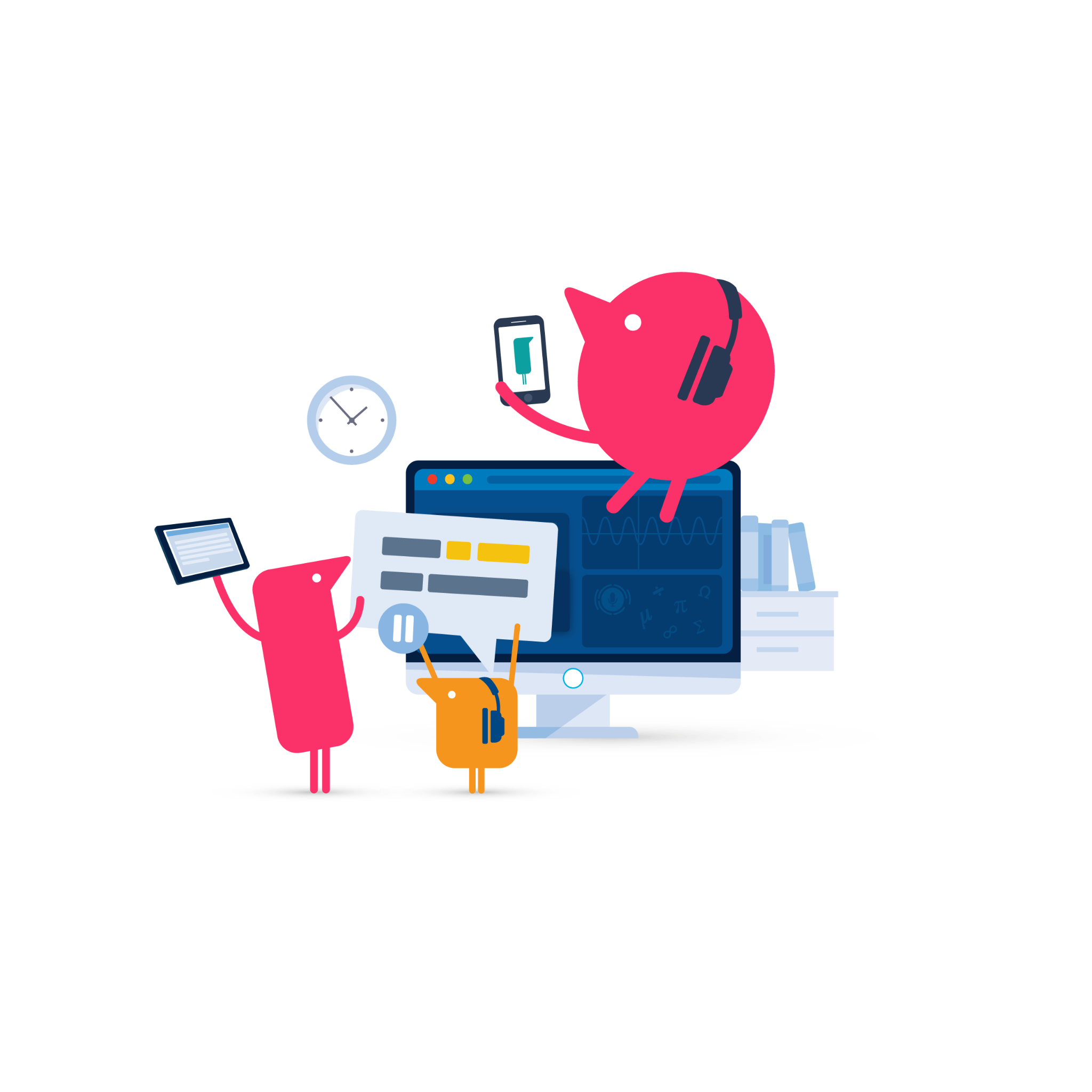 Academic Preparedness:
Reading
11
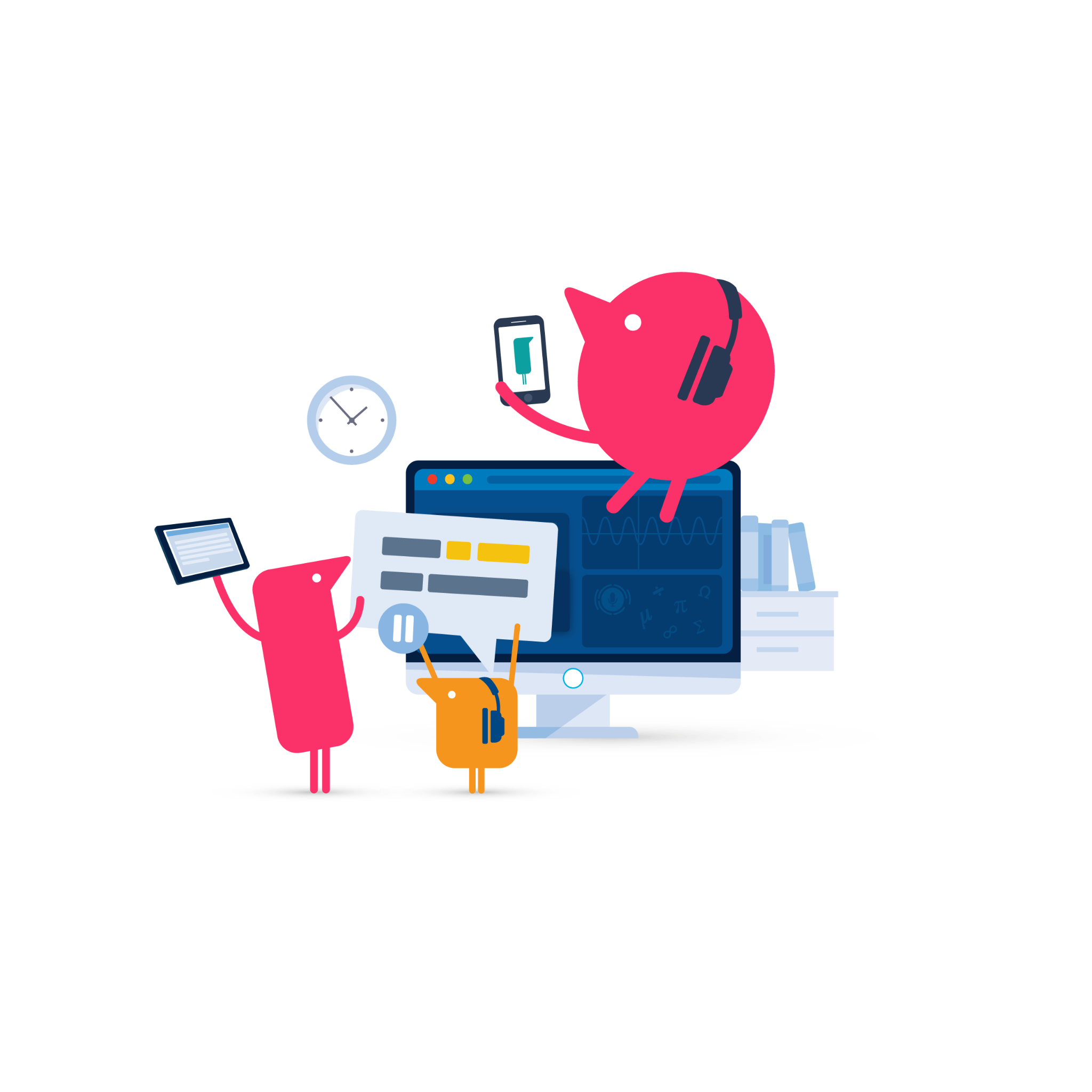 Academic Preparedness:
Notetaking
12
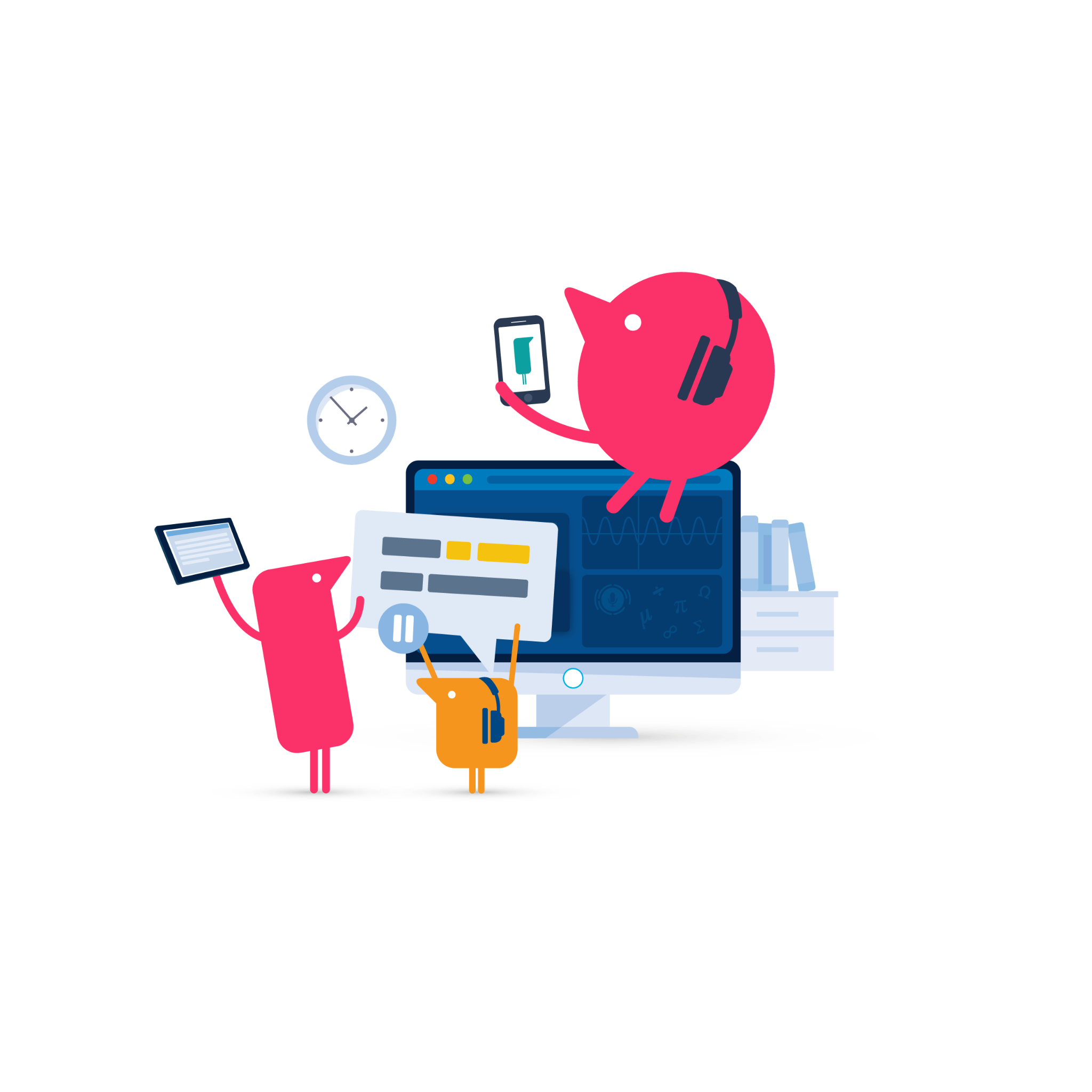 Academic Preparedness:
Overall
13
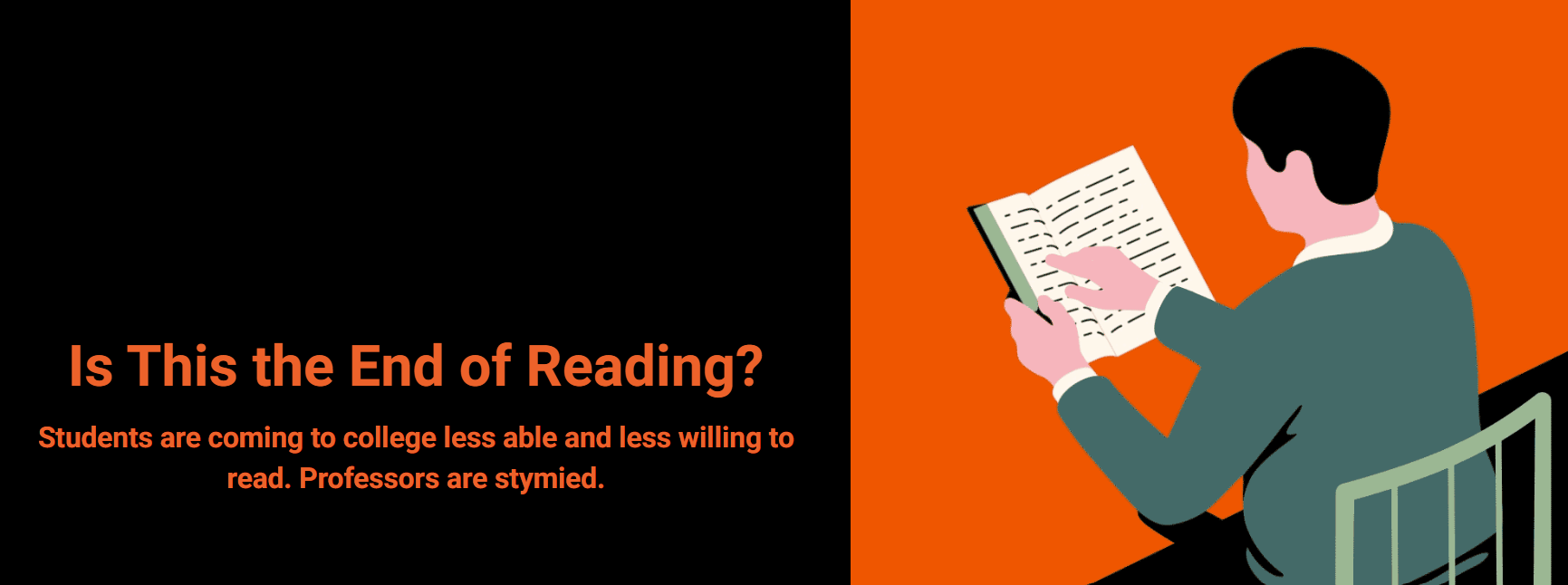 In the Headlines
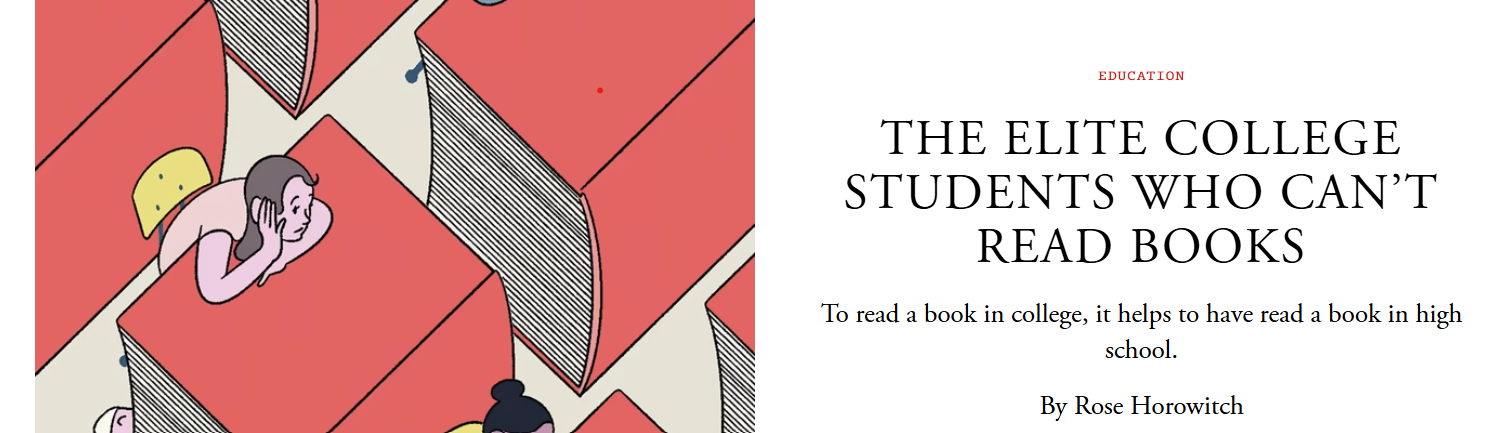 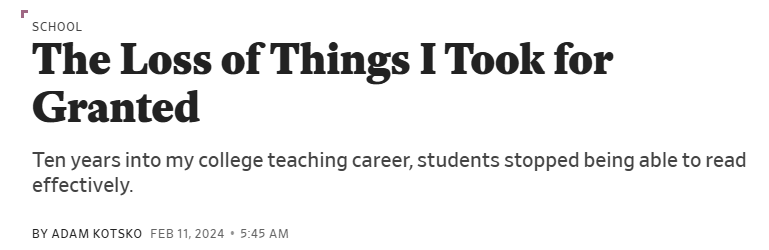 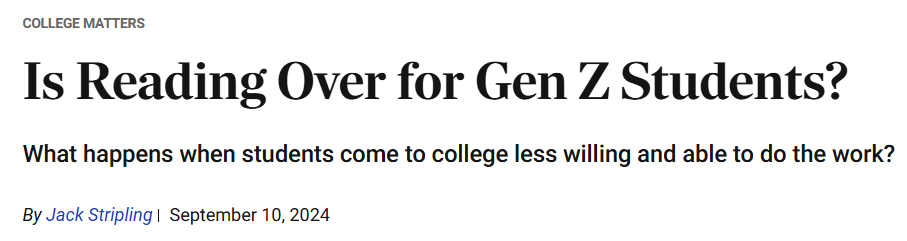 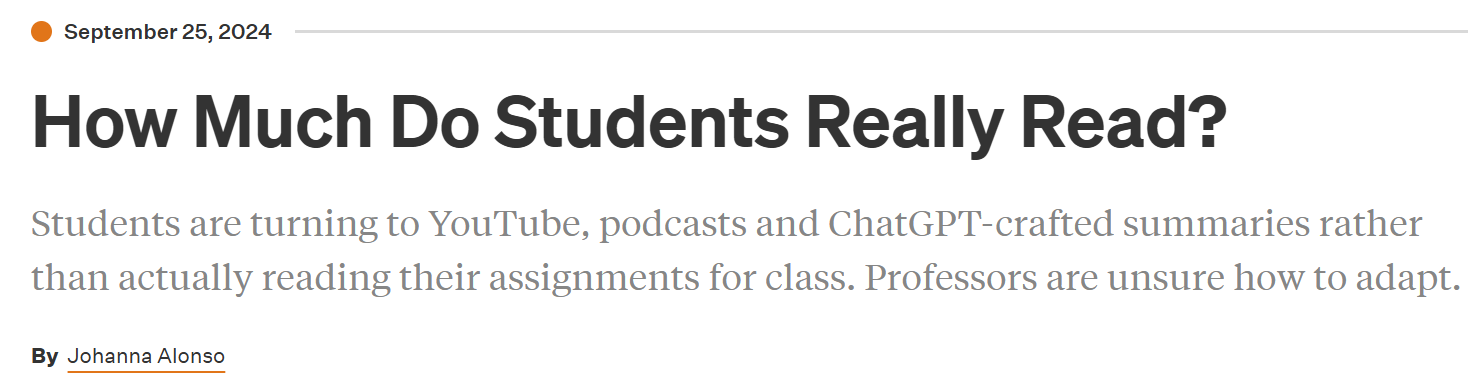 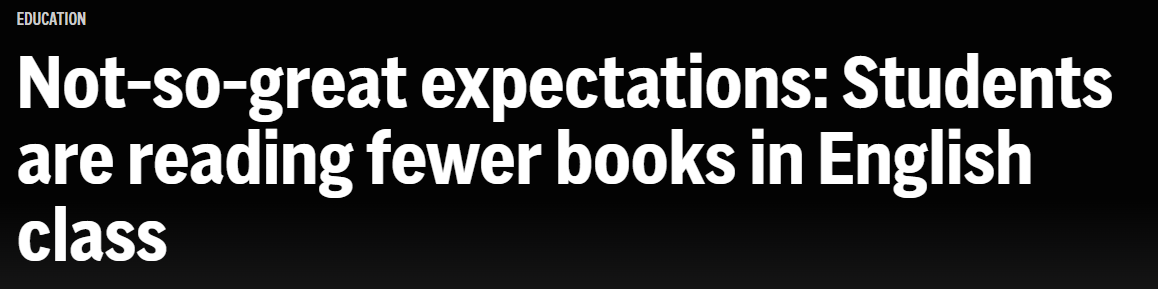 14
Article Links
Slate: The Loss of Things I Took for Granted
The Atlantic: The Elite College Students Who Can’t Read Books
Inside Higher Ed: How Much Do Students Really Read? 
The Chronicle: Is This the End of Reading?
College Matters Podcast: Is Reading Over for Gen Z Students?
The Chronicle of Higher Education: Declarations of Dependence - The Many reasons students can't, or won't, work on their own.
15
Read&Write
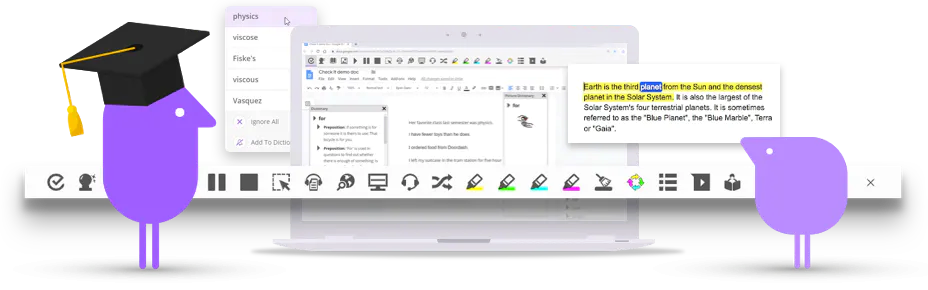 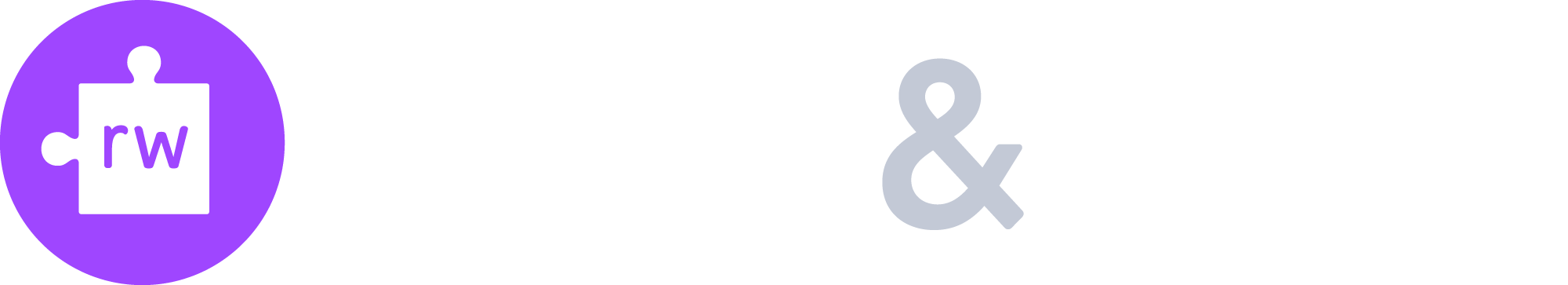 Help students understand, engage and express themselves
Read&Write is a literacy support tool that offers help with everyday tasks like reading text out loud, understanding unfamiliar words, researching assignments and proofing written work.
OrbitNote
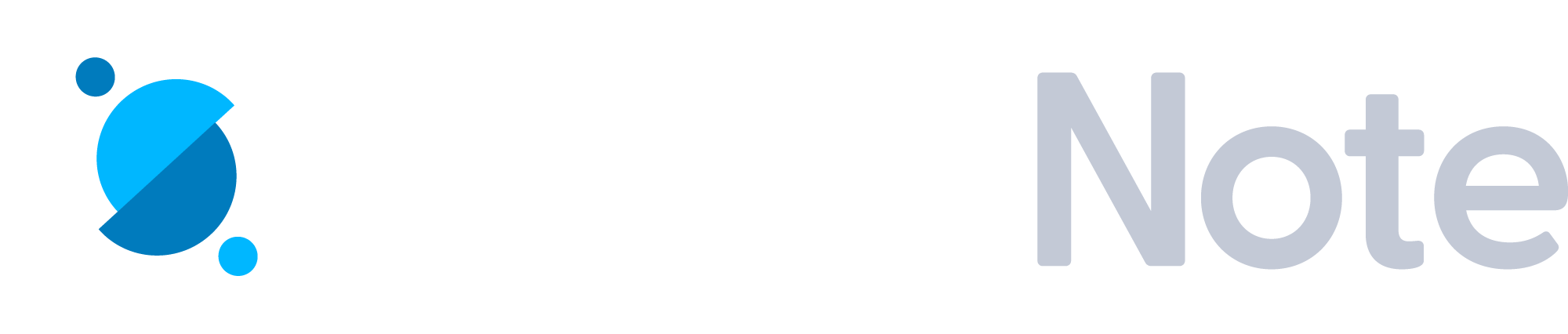 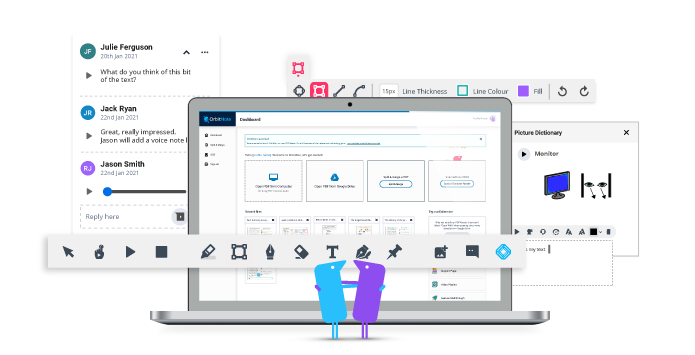 Create, convert, connect:
Take your documents to the next level
OrbitNote allows you to transform and interact with documents in a completely different way. Create an accessible, dynamic and collaborative space that works for everyone.
17
Equatio
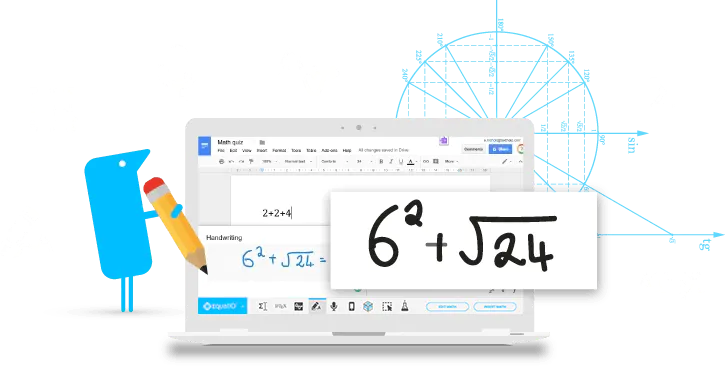 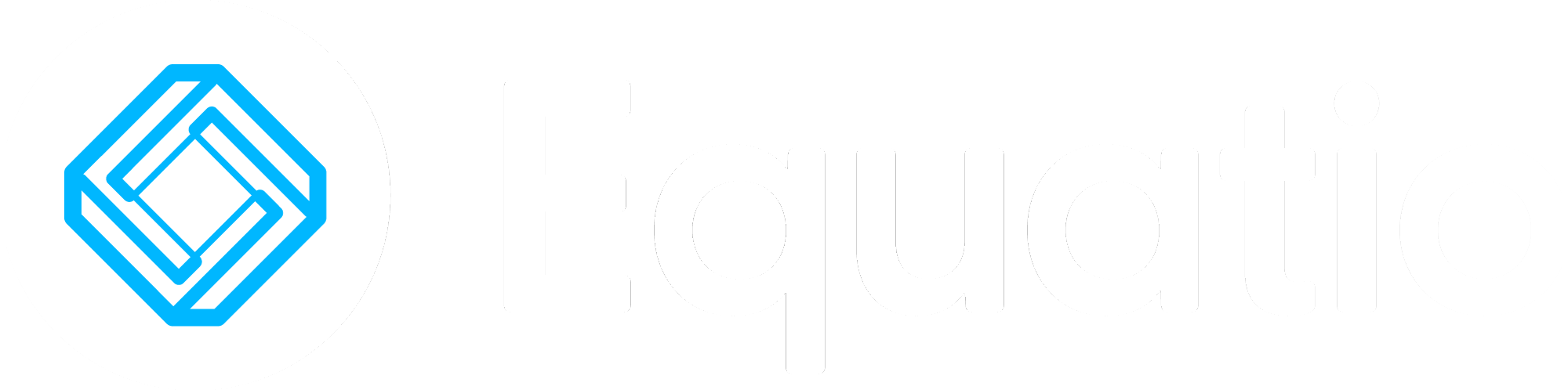 Make math Digital
Equatio allows you to create equations, formulas, and more, digitally. Helping to make math and STEM classes more accessible and engaging for every student.
Let’s Take a Peek - Learner Preparedness
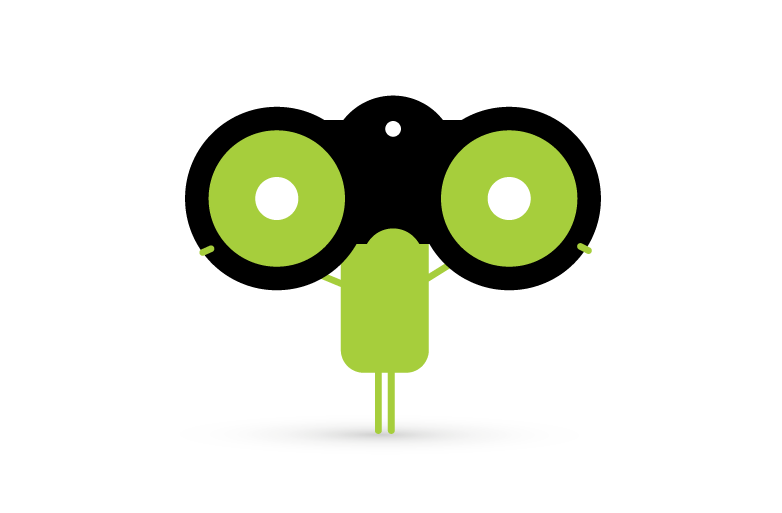 19
What’s next
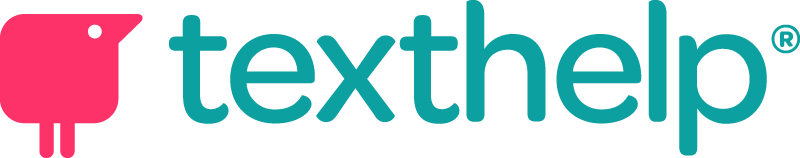 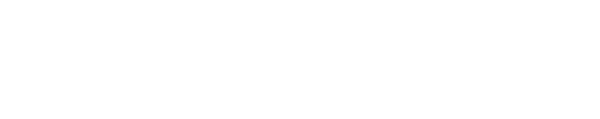 Custom topics
Translation writing support
Create your own topics from a website or selected text, to see more subject-specific words in your prediction list.
Type or speak a word in your first or preferred language, and have it translated to English.
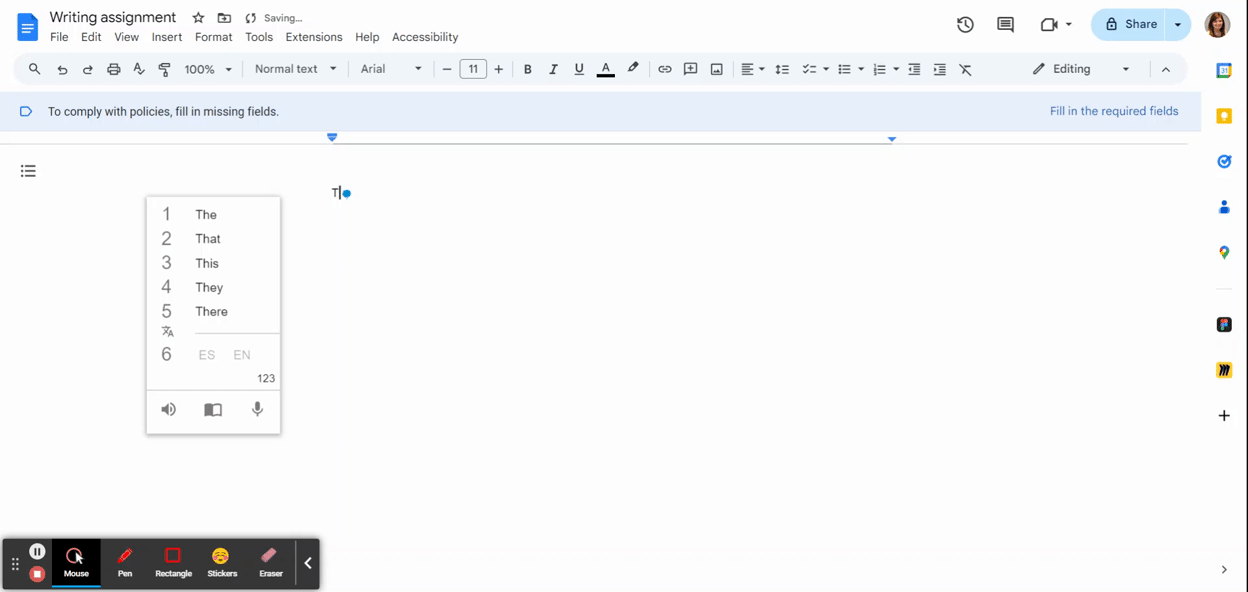 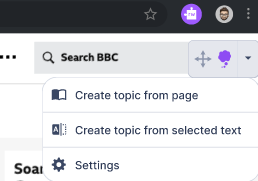 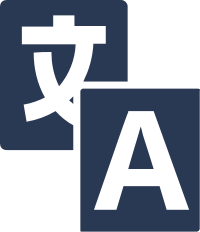 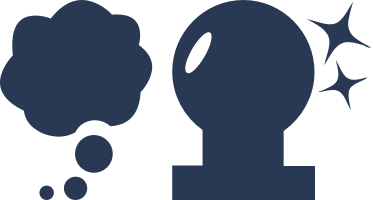 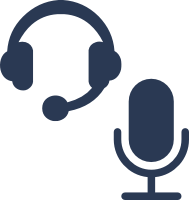 20
What’s next
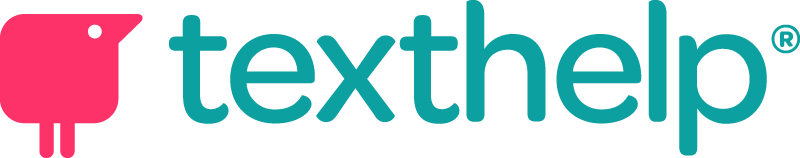 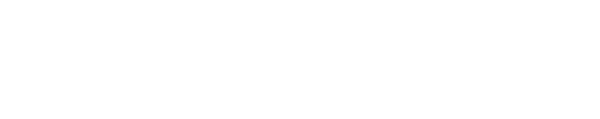 Outline Tool
Citation Generator
Create your own Outline with quotes from multiple resources into a single outline
Automatically save citation information and provide citation support for MLA - APA - Chicago.
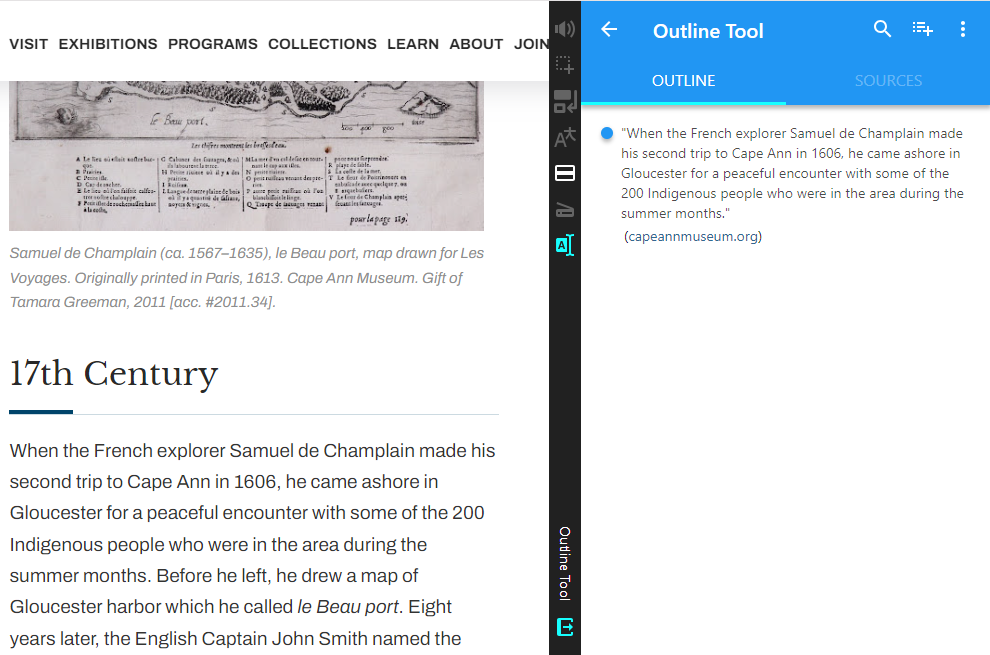 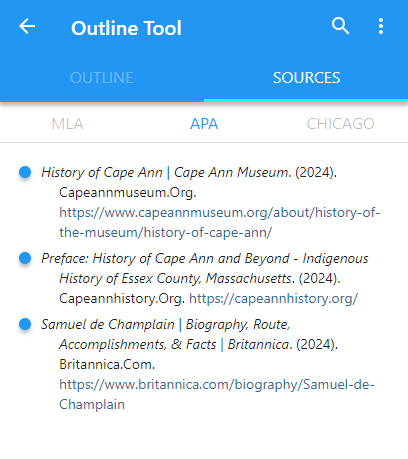 Note: screenshots from current Snap&Read tool and not representative of future design in Read&Write
21
Learner-Centered Adoption
22
Satisfaction with Technology
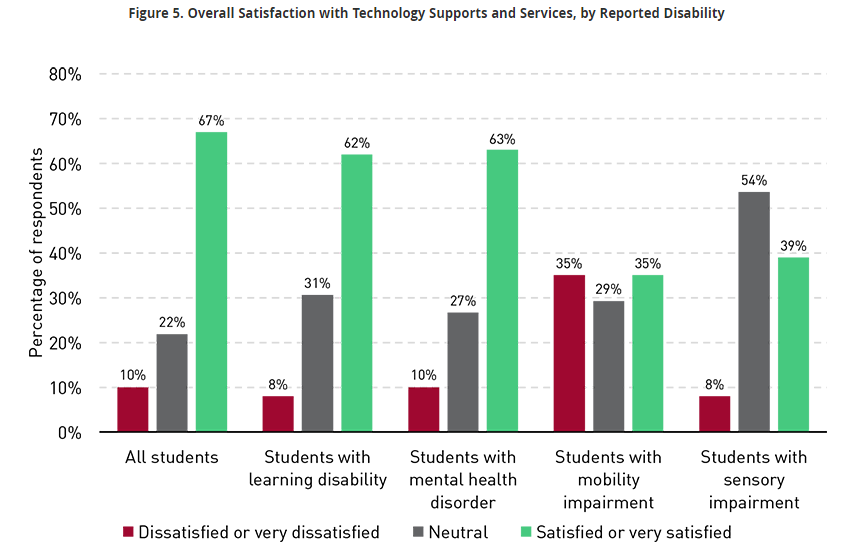 “Advancements in technology have opened up opportunities for individuals who may have previously faced barriers to education, although they still aren't equal to the experiences of students without disabilities…” 
From EDUCAUSE: Educational Technology Research in Higher Education: New Considerations and Evolving Goals - Information, Tools, and Access at All Levels
23
Students at the center
Why we are in our roles
Students have opinions, want to be involved
Articles coming out about students having voice and choice and understanding of “why” things are happening
Focus groups, surveys, feedback channels
What have students used before - tools and platforms?
24
Let’s Take a Peek - Learner-Centered Adoption
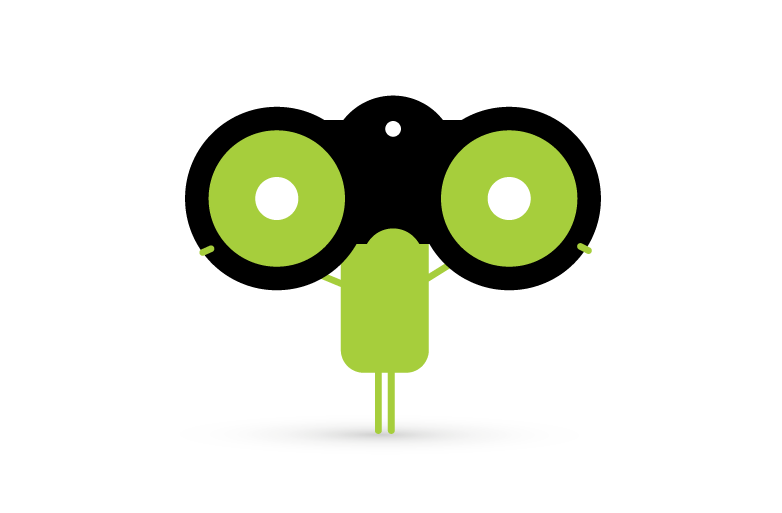 25
The New Equatio Onboarding Experience
The New Equatio Onboarding Experience
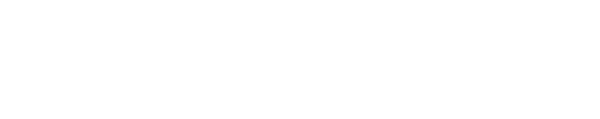 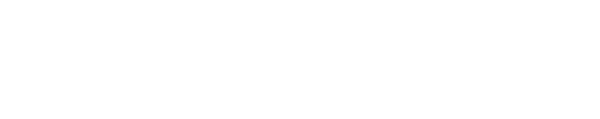 The New Experience Contains 2 Ways In Which A Learner Can Use The Product
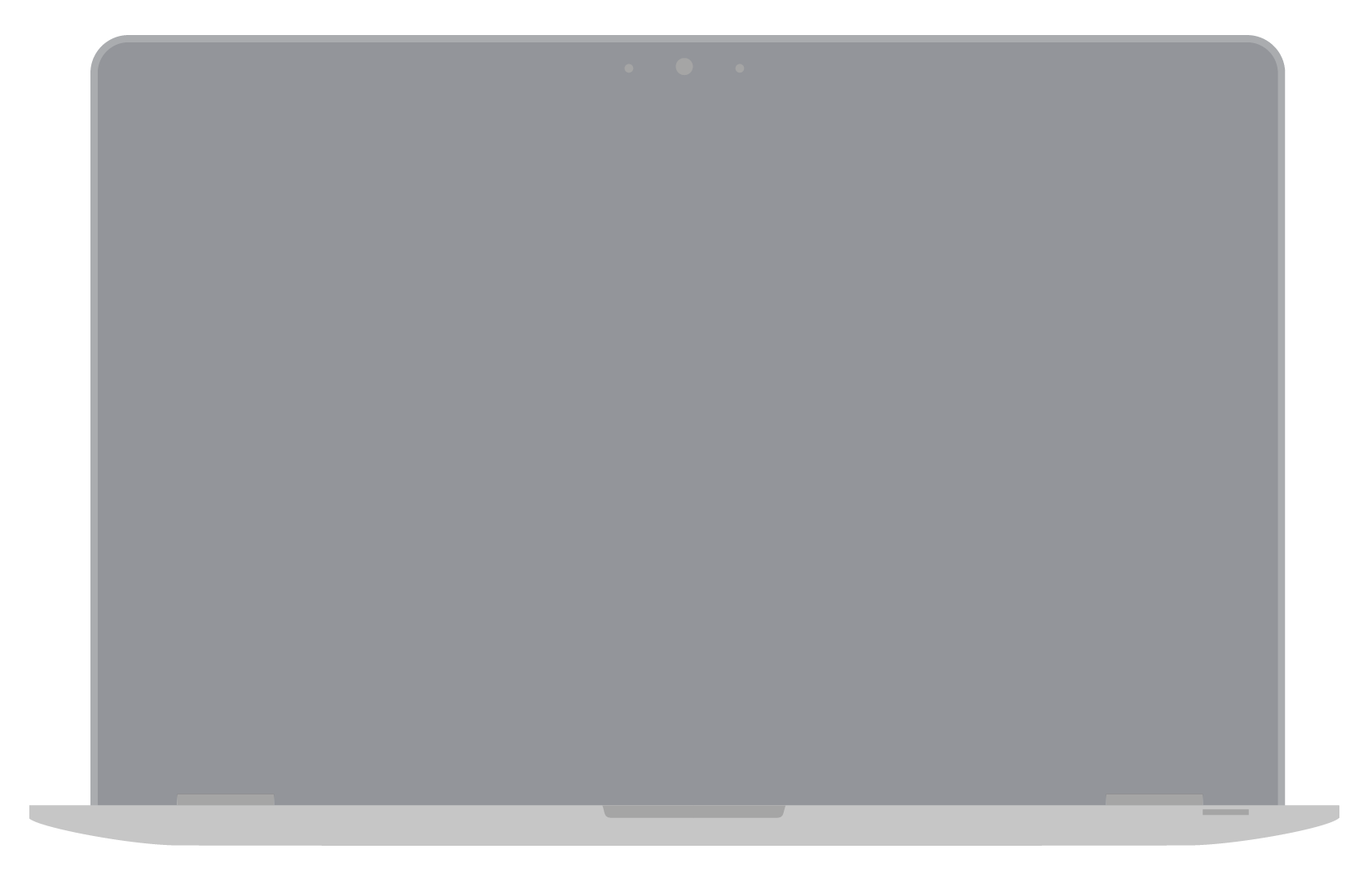 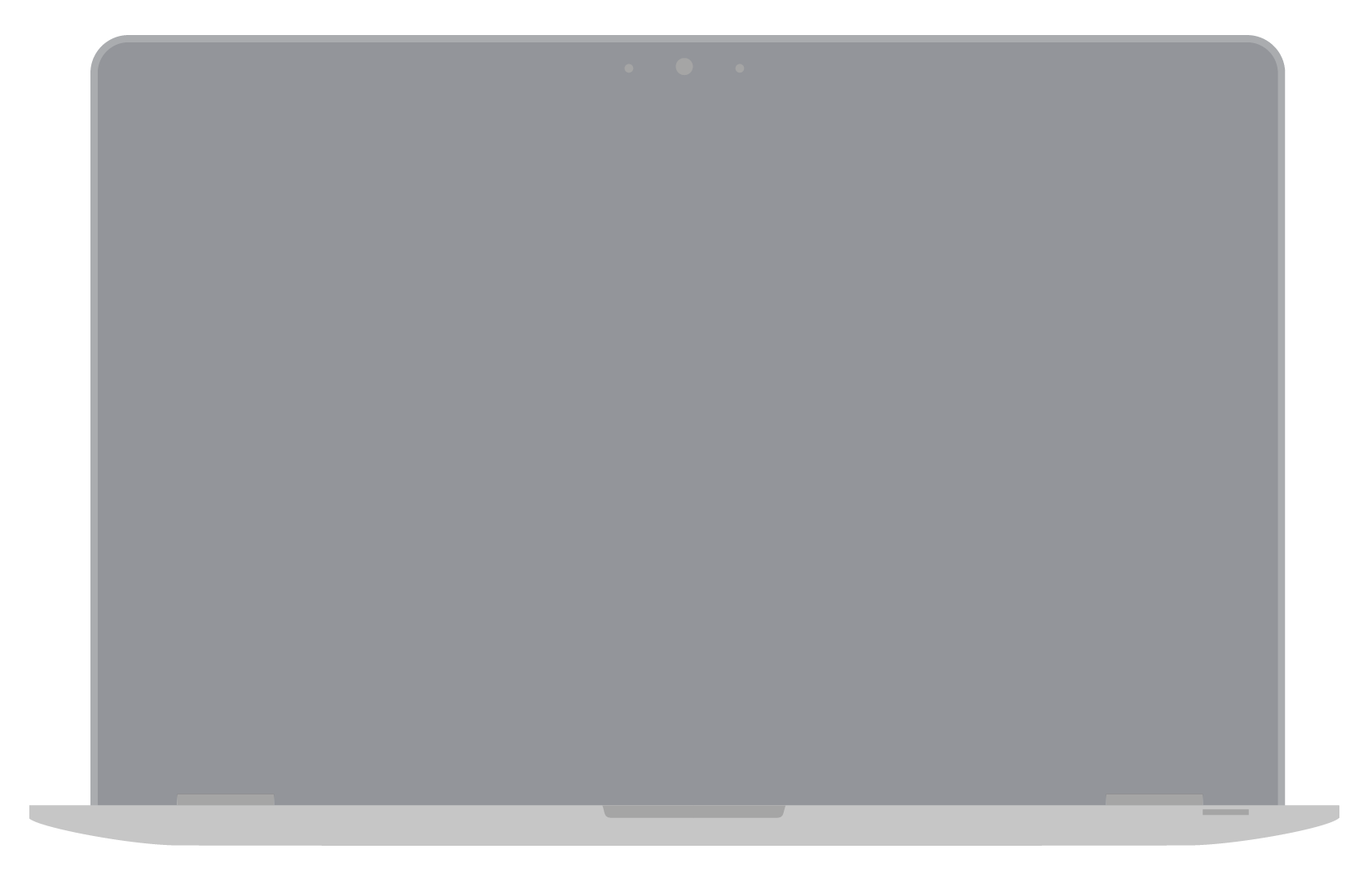 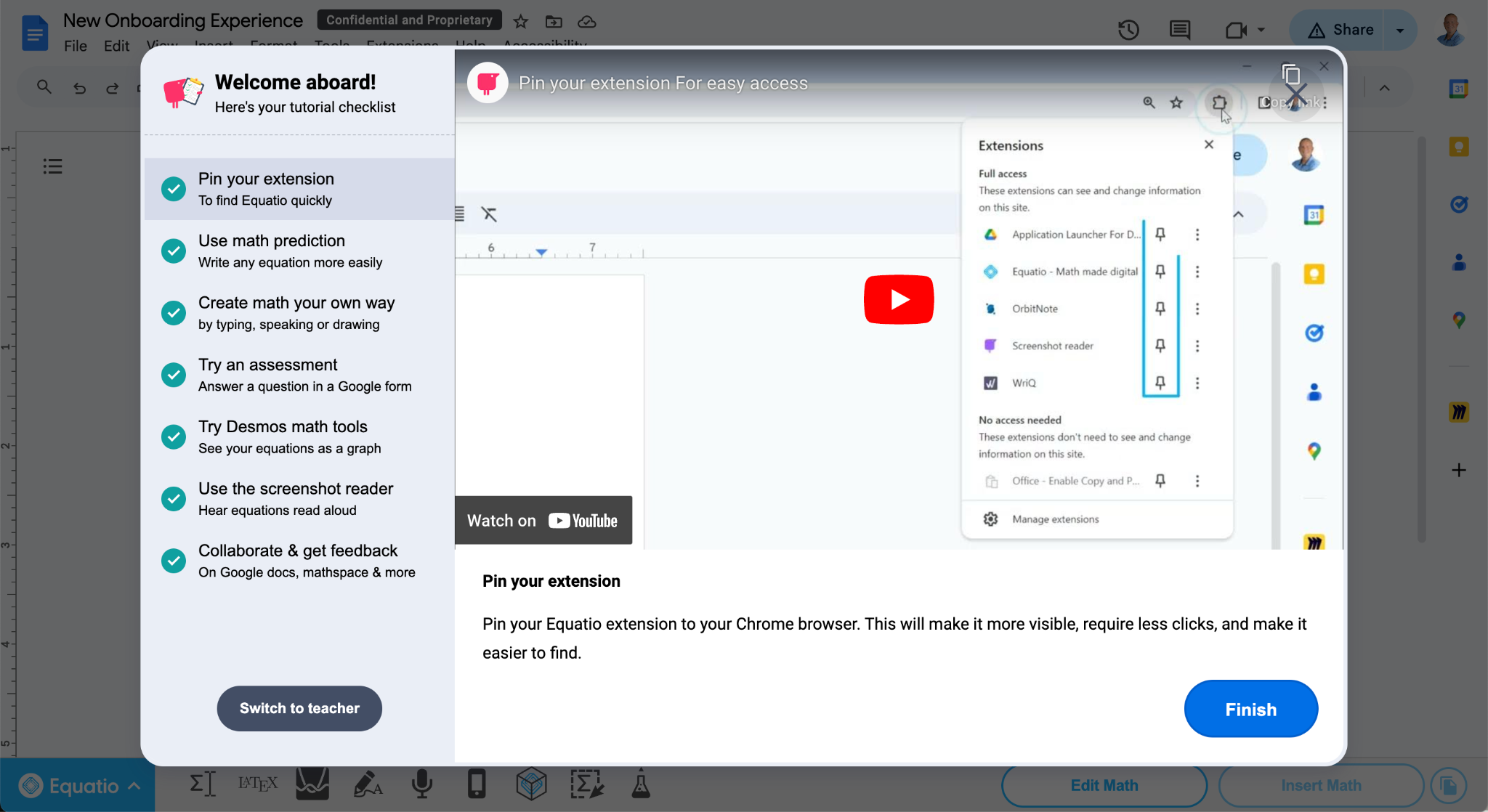 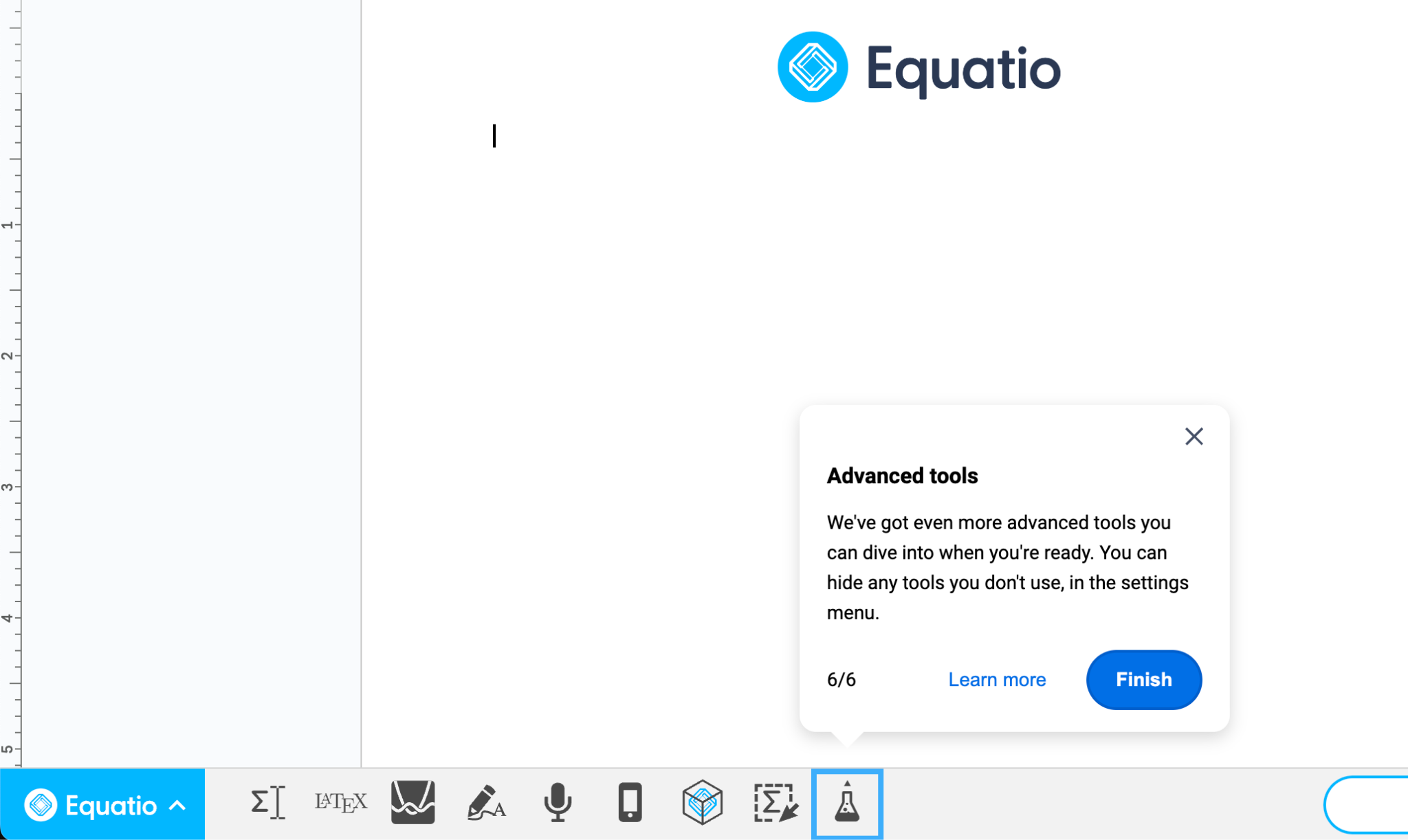 Product Tour
Video Tutorials/w Checklist
26
Digital Transformation
27
What’s Digital Transformation
“Digital transformation in higher education is the strategic use of digital technologies to improve the educational experience and how institutions operate. It involves a comprehensive approach that changes how institutions deliver value to students and staff, and requires a strategic approach across multiple departments, faculties, and campuses.”
28
What’s Digital Transformation Numbers
“About two out of three CTOs said the digital transformation of their institution is essential (23 percent) or a high priority (39 percent).” - From Inside Higher Ed article
“Regarding their institution’s priority areas for digital transformation efforts, many CTOs (81 percent) cited student success.”- From Inside Higher Ed article
29
Online Learning
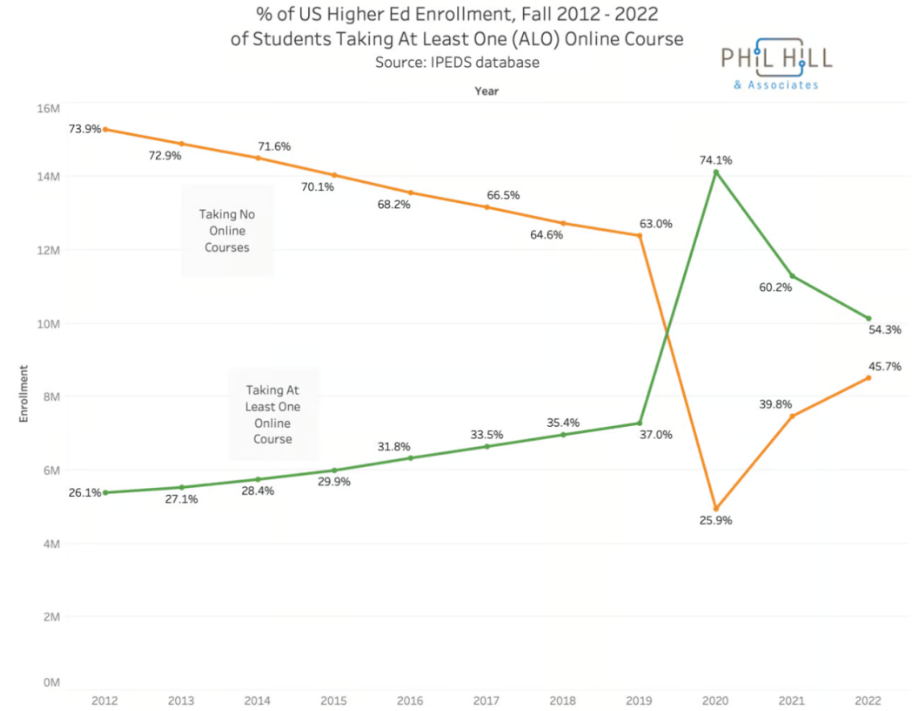 54% 
of college students took one or more of their classes online in fall 2022
SOURCE: Proof Points: Most college kids are taking at least one class online, even long after campuses reopened
Evolution of education online
Enrollment of one or more online classes has increased since 2012
“Institutions should plan for 75% of overall enrollment to be online and 25% in-person in the next 10 years as online continues to expand rapidly.” - From 10 trends to watch in distance learning from American Association of Community Colleges
Student preference, flexibility, mental health, loneliness epidemic
31
Let’s Take a Peek - Digital Transformation
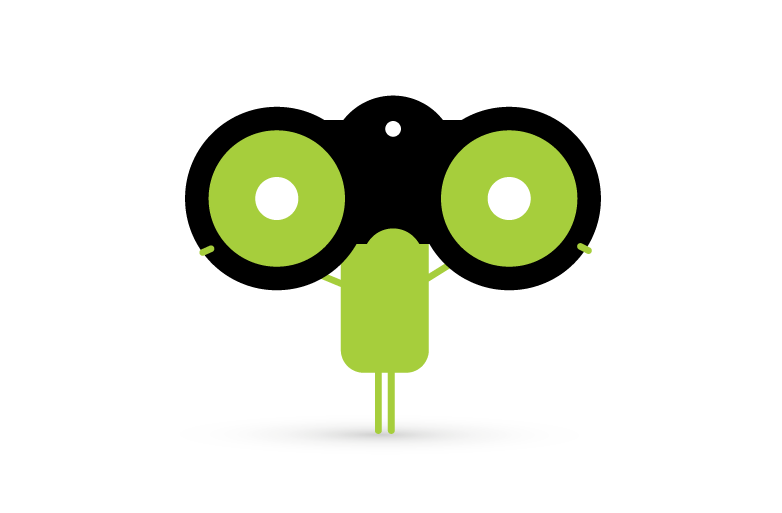 32
Platform integrations
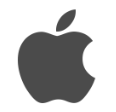 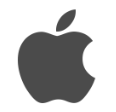 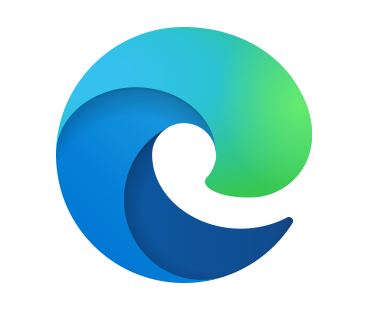 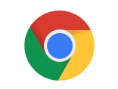 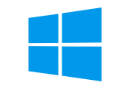 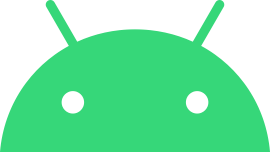 Google Chrome Extension
Microsoft Edge Extension
Windows Desktop
Mac Desktop
Android Tablet
iPad & iPhone
33
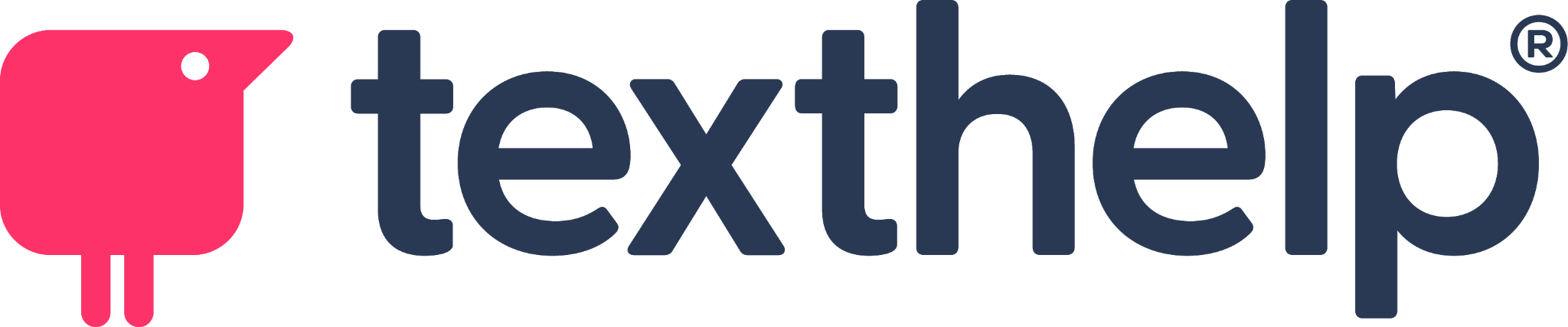 Integration in education is key
For education to truly be inclusive and equitable, tools should be available for all learners in all environments, no matter the place or assignment given.
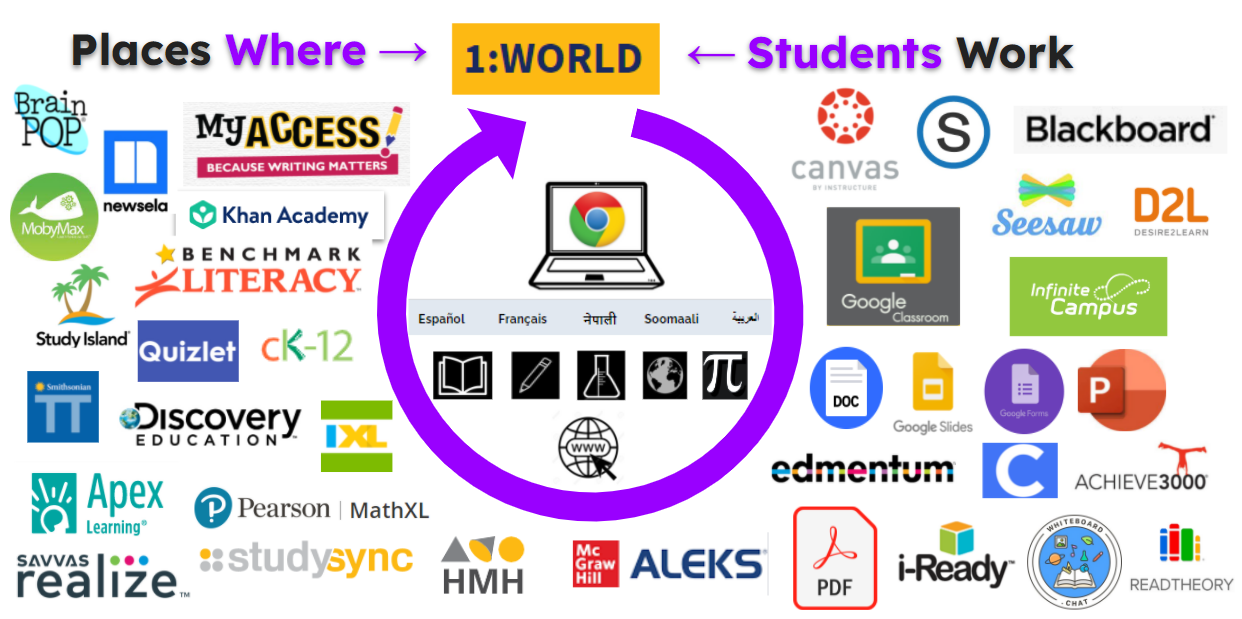 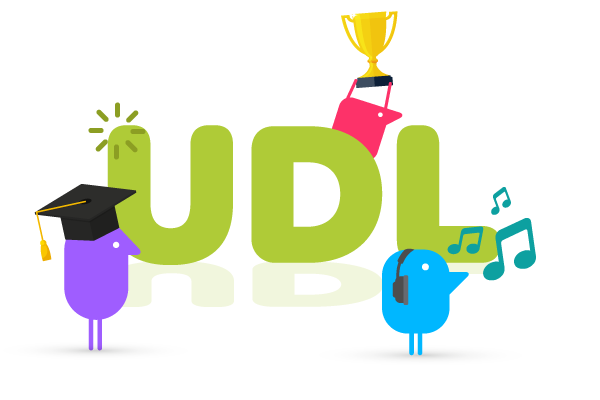 34
OrbitNote Refresh Dashboard
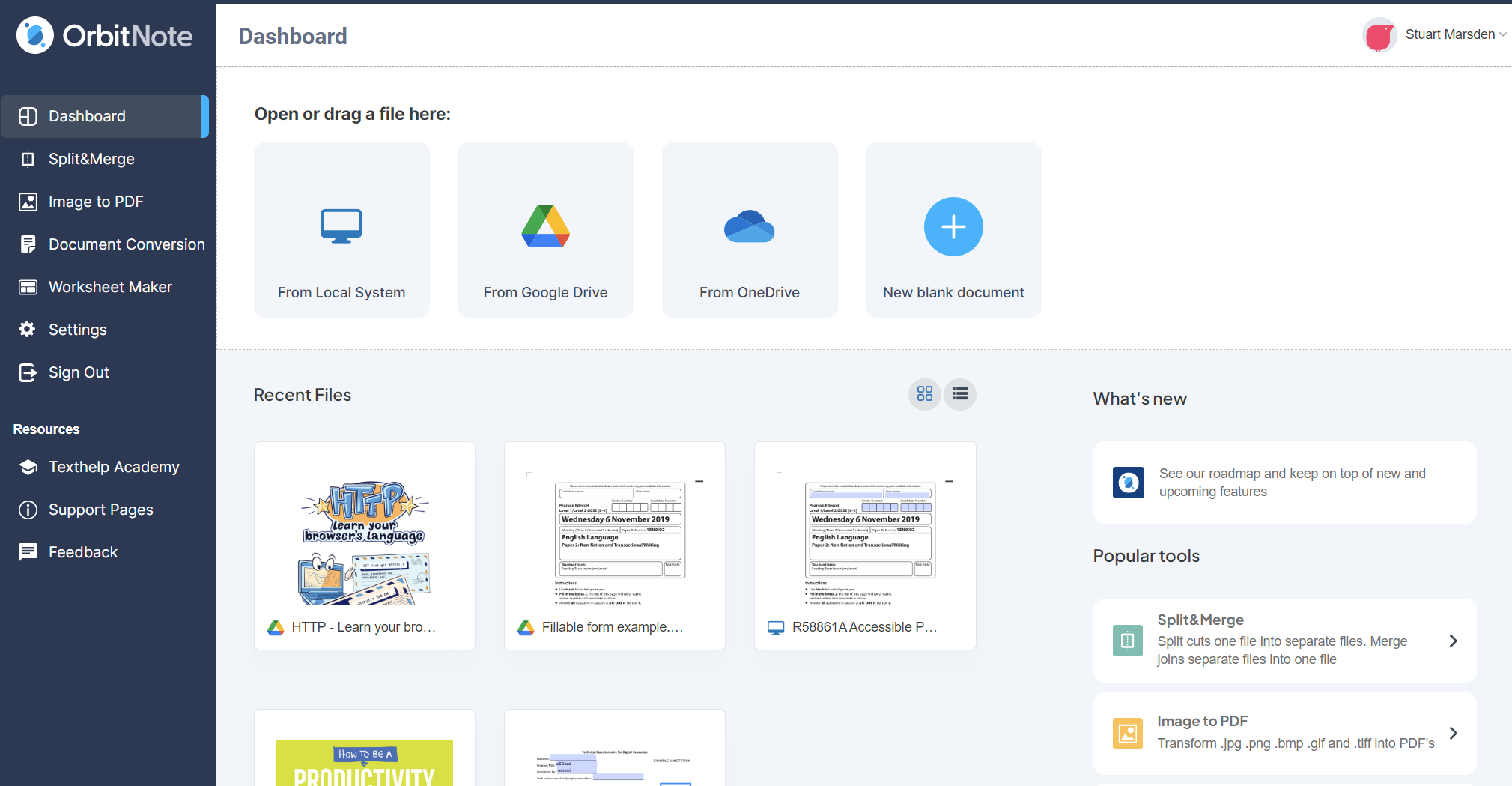 OrbitNote Refresh Interface
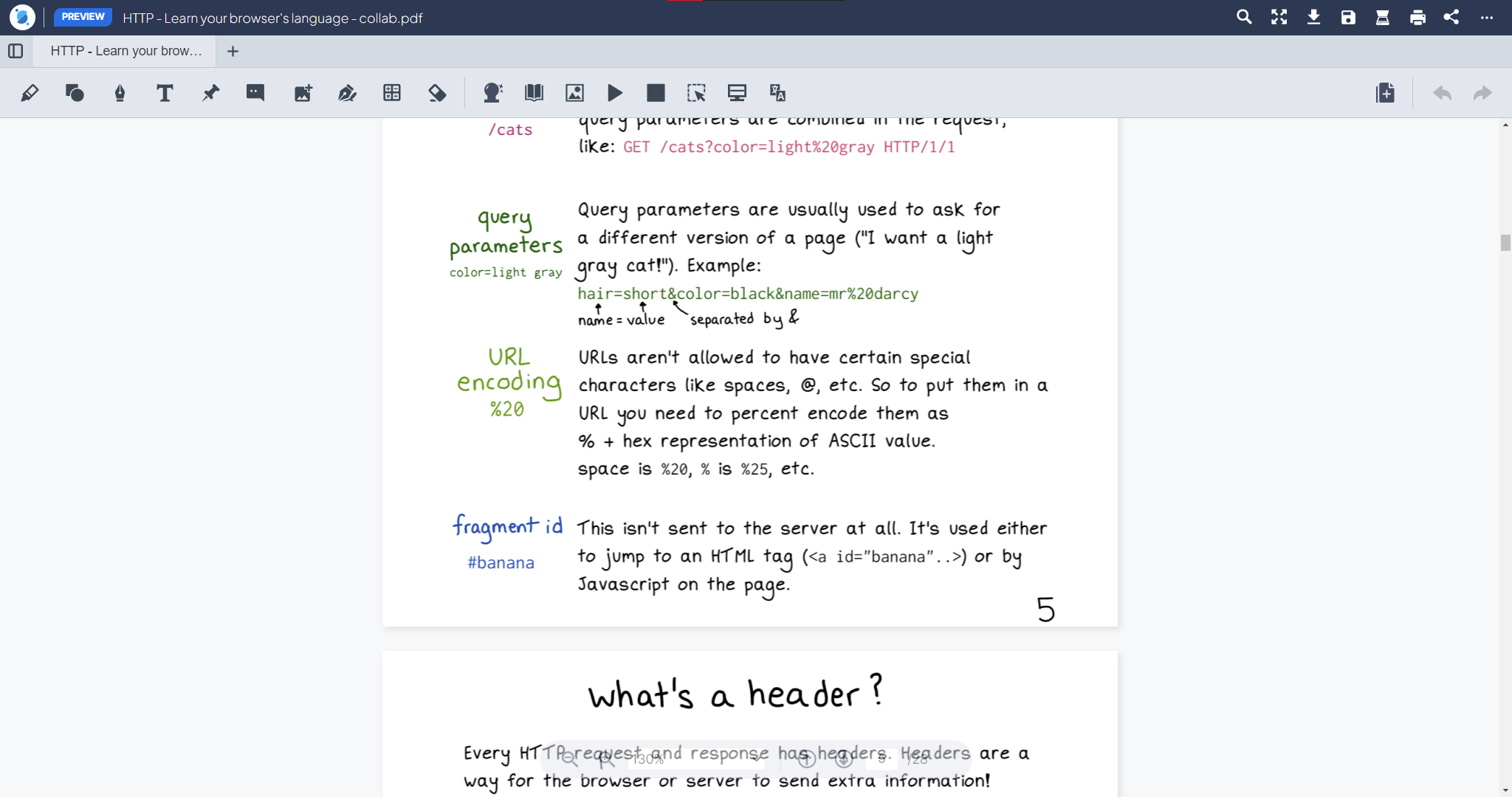 New Input Method!

Whiteboard Tool
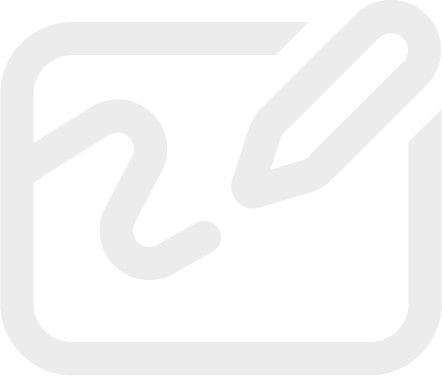 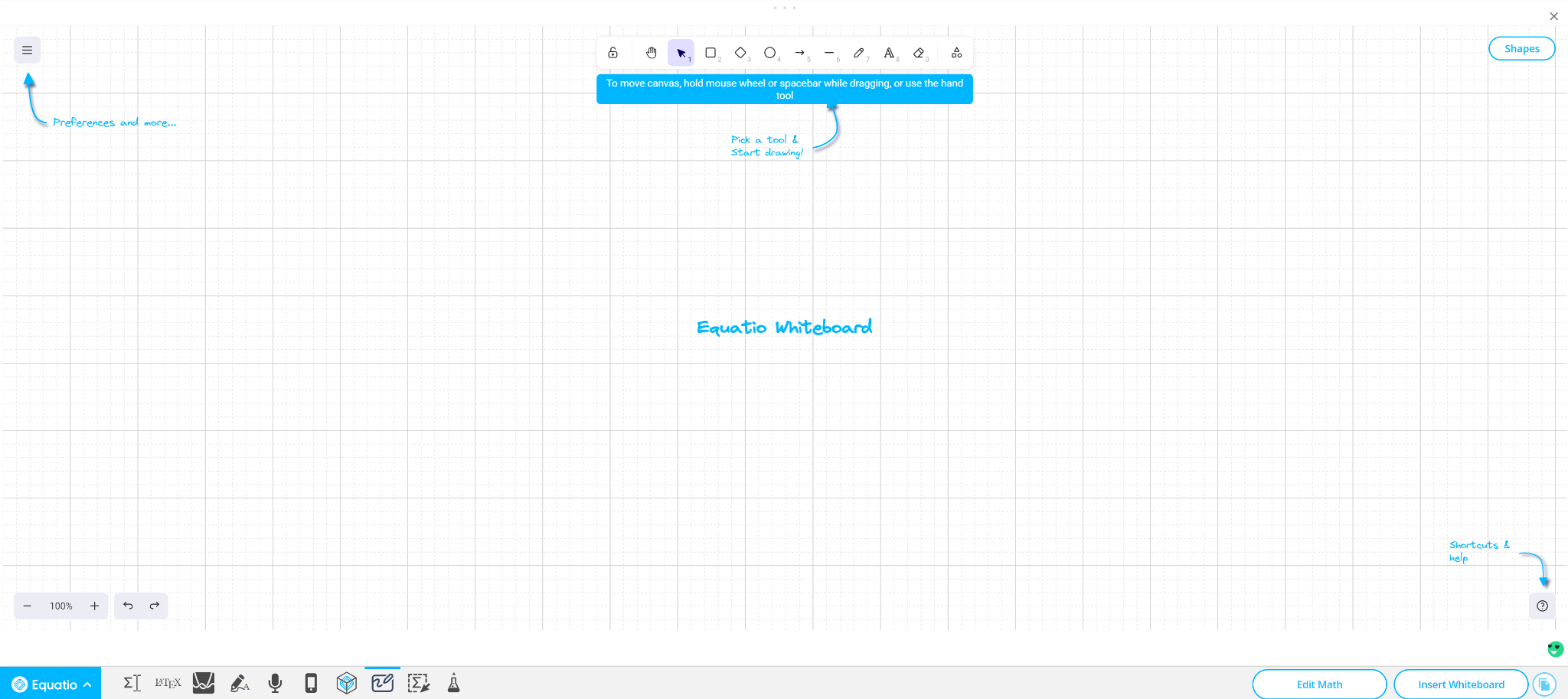 Data and Analytics
38
Show me the data!
Data driven decision making is essential
Academic Return on Investment (AROI)
Understanding baseline levels of use, goal setting, active implementation strategies, accountability
39
Let’s Take a Peek - Data & Analytics
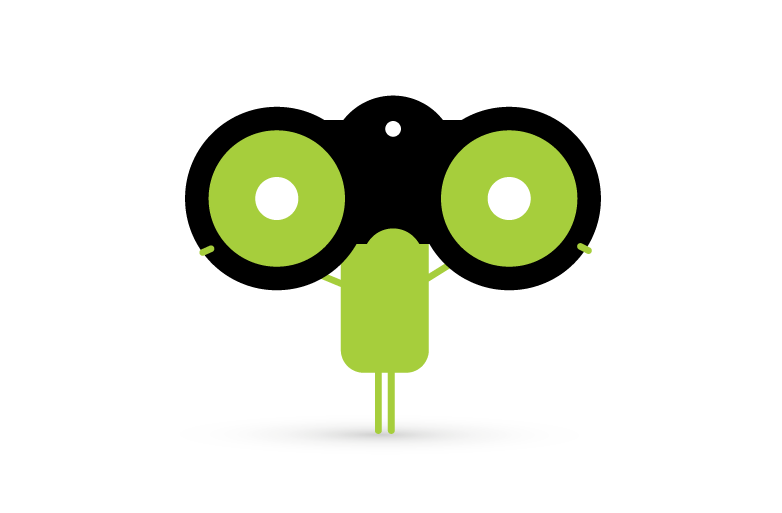 40
What is the Data Dashboard?
The Data Dashboard is an overview of data engagement trends for all your Texthelp products
What you can see in your data dashboard:
Total interactions
An interaction is any meaningful way that a user interacts with the procut - clicks, inserts, and other actions.
Engagement trends based on date range with default set to 1 month from current date
Access: datadashboard.texthelp.com - reach out to be added
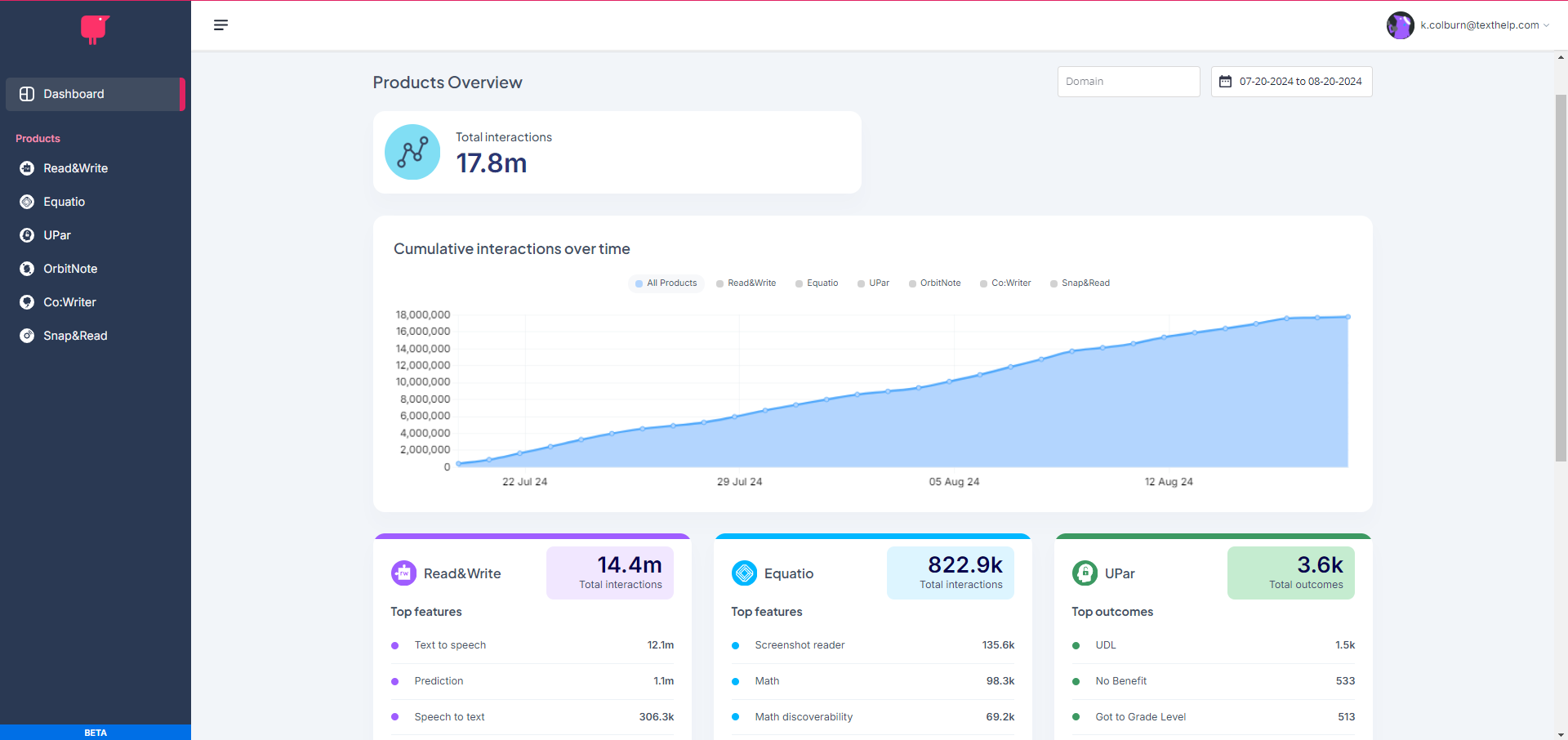 Data Dashboard Product Page
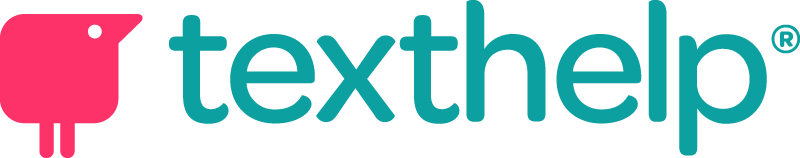 For each product:

Each product page provides a high level look at total usage, as well as more detailed insights into top features used and top websites for certain products.

The available data includes:

Total number of interactions across the domain
Cumulative usage over time
Top features used and % change compared to the previous time period
Top websites where the tools are used (where available)
Usage broken down by domain
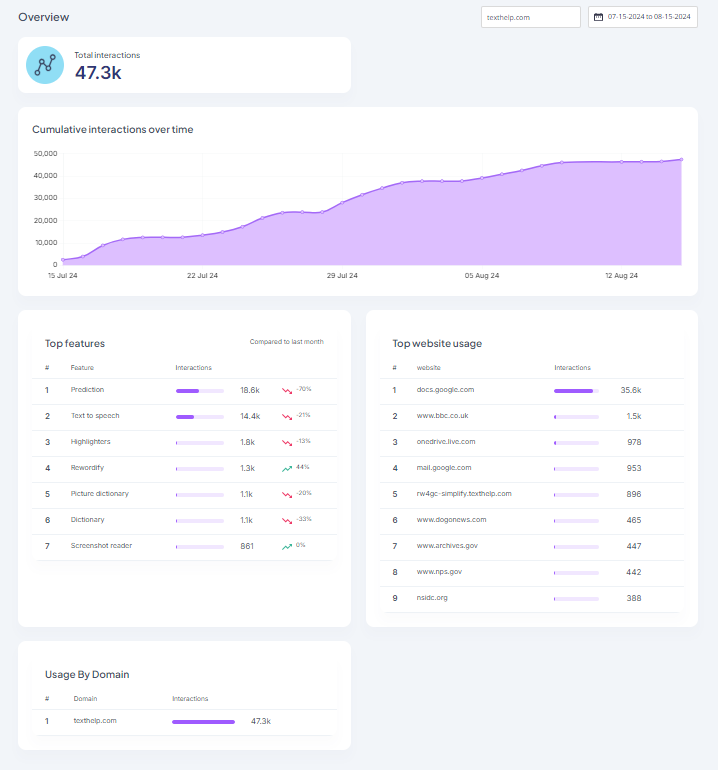 Data Dashboard Top Website
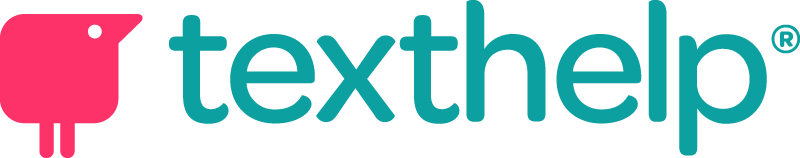 Top Features & Top Websites

Number of interactions
% of increase or decrease as compared to date range
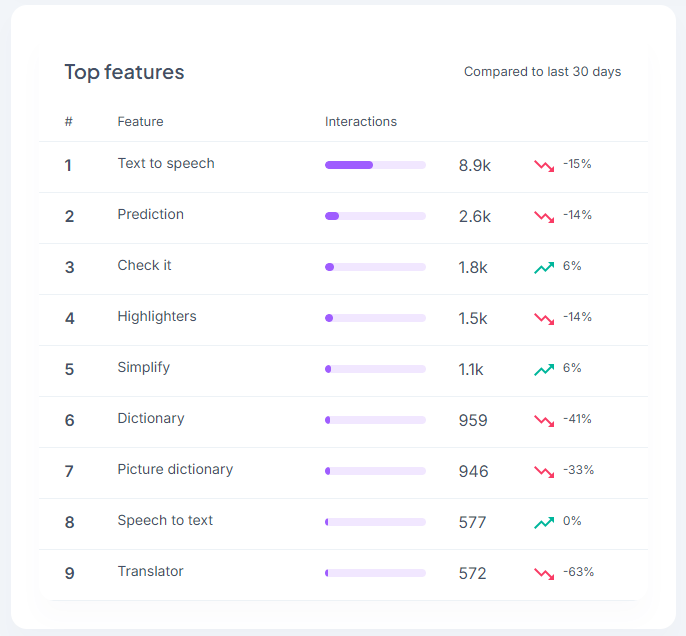 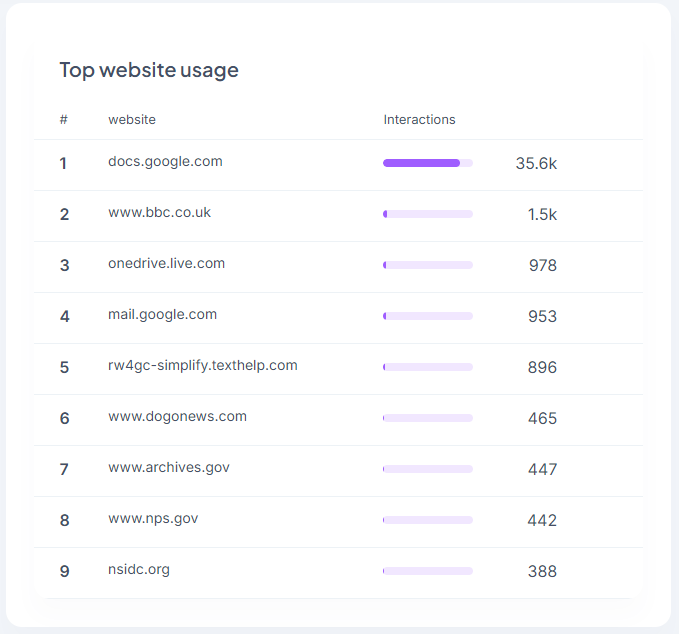 Data Dashboard Roadmap
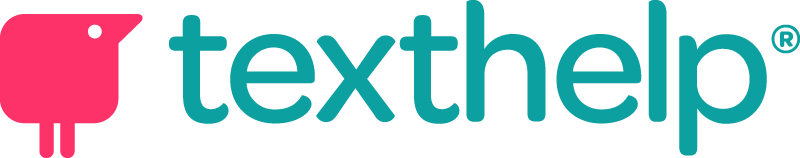 The Data Dashboard has an exciting roadmap.


This includes things like…

User analysis - breakdown of data like deployed seats, total users, and active users

Desktop usage statistics

Turning features on and off (certain LMSs and sign in methods)
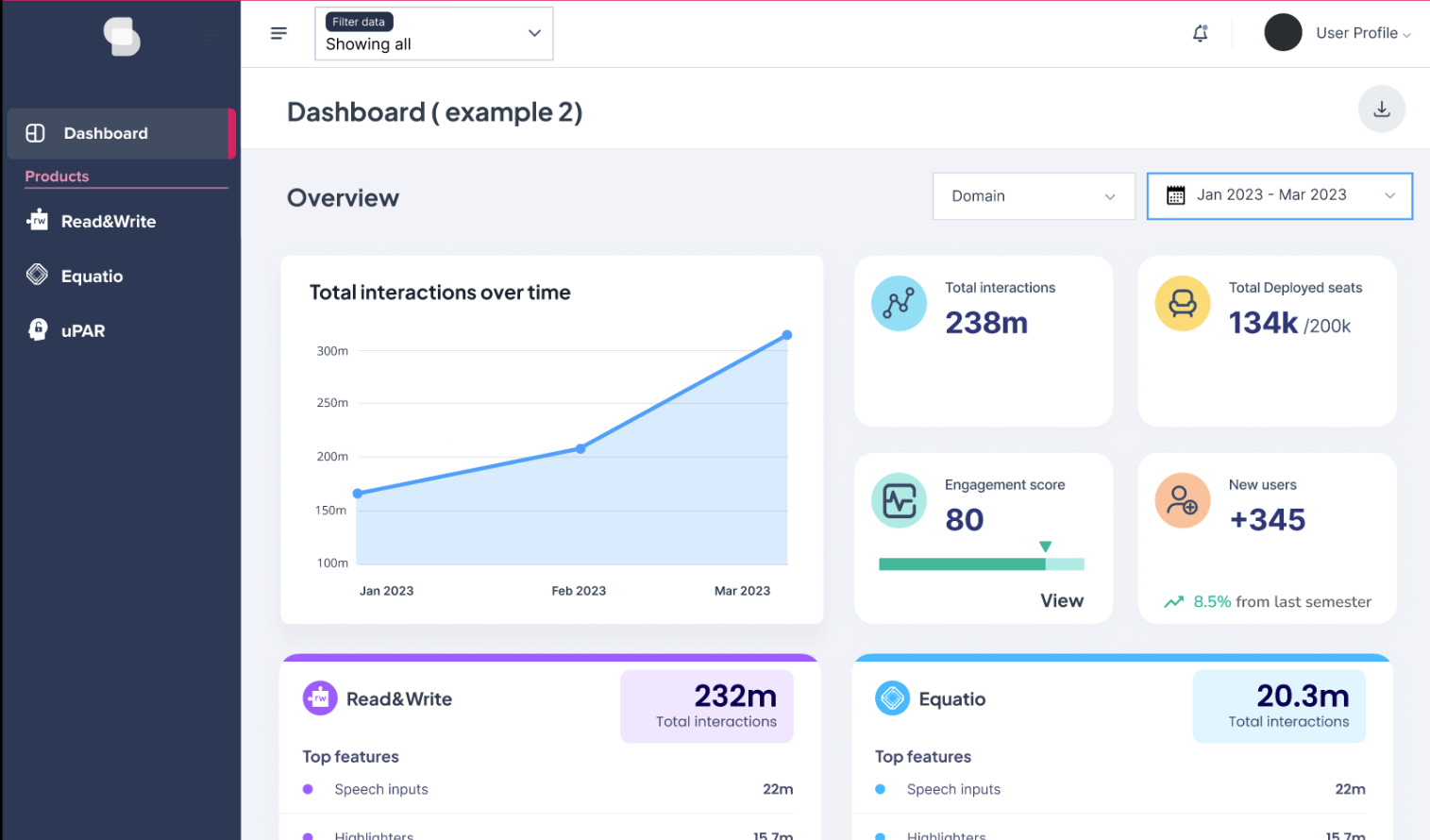 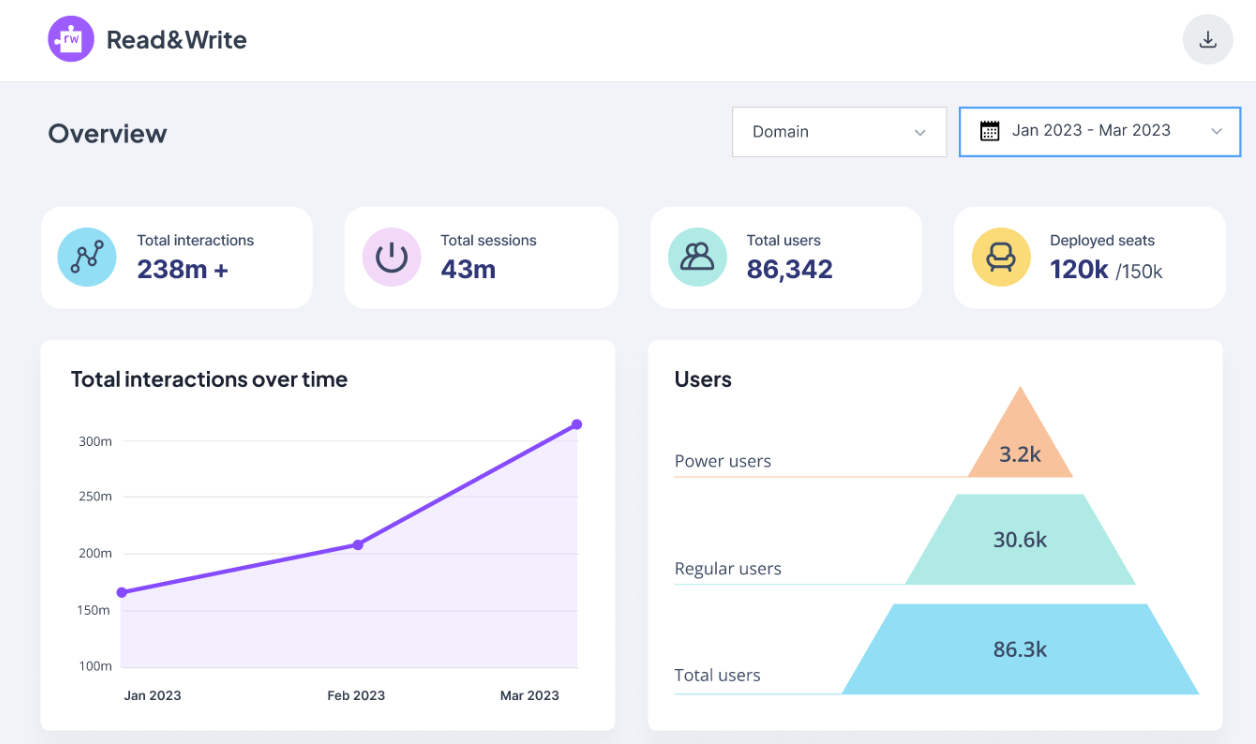 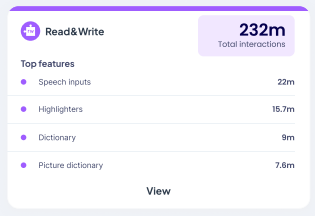 Artificial Intelligence
45
Artificial Intelligence Sentiments
Tech - embracing AI, imbedding in our institutions
Students - actively using
Faculty 
Disability Resources & Staff
46
Artificial Intelligence Numbers
“...9 percent of chief technology officers believe higher education is prepared to handle the new technology’s rise.” 
“The CTO survey found that the most popular applications of AI after chat bots included enhancements of cybersecurity (35 percent), predictive analytics for student performance and trends (27 percent), research and data analysis (24 percent), and learning management systems (20 percent).”
From: Most Campus Tech Leaders Say Higher Ed Is Unprepared for AI’s Rise
47
Let’s Take a Peek - AI
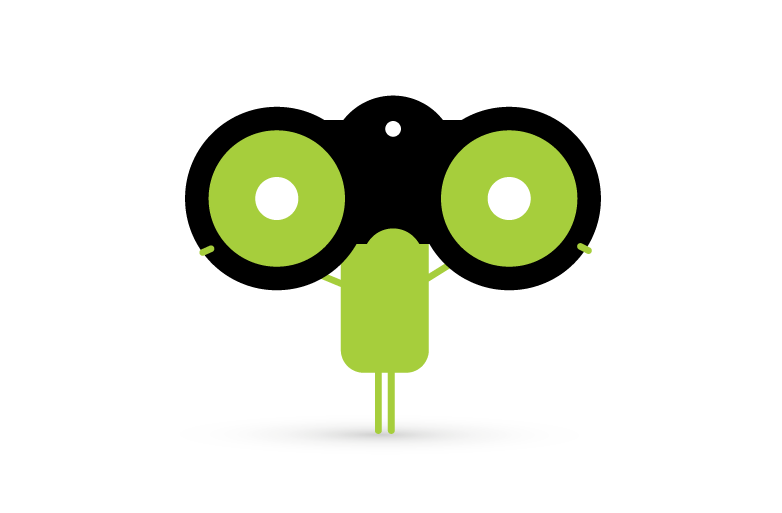 48
What’s next
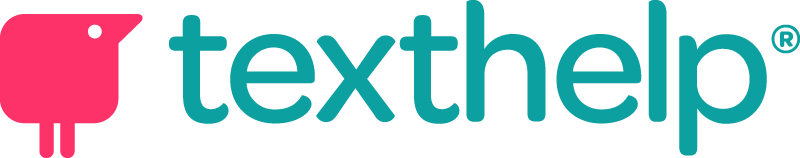 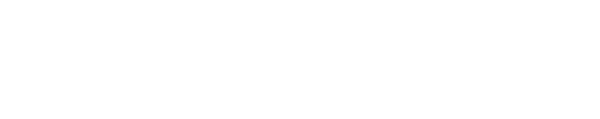 New Voices (finally!)
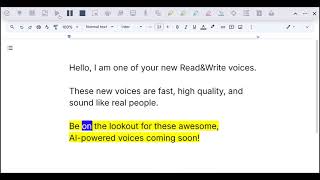 Introducing new, AI-powered text to speech voices made by ElevenLabs. 
These will be premium voices added to Read&Write for Google Chrome first, and more products to follow.
49
What’s next
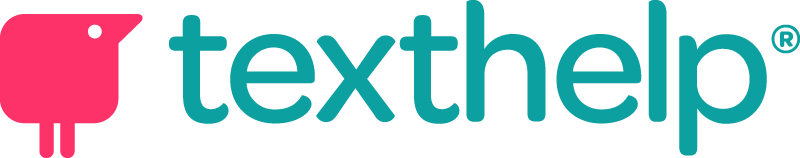 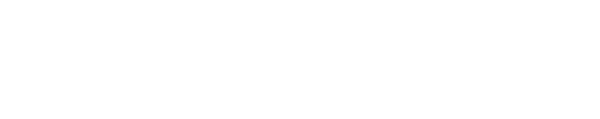 New and improved voice list
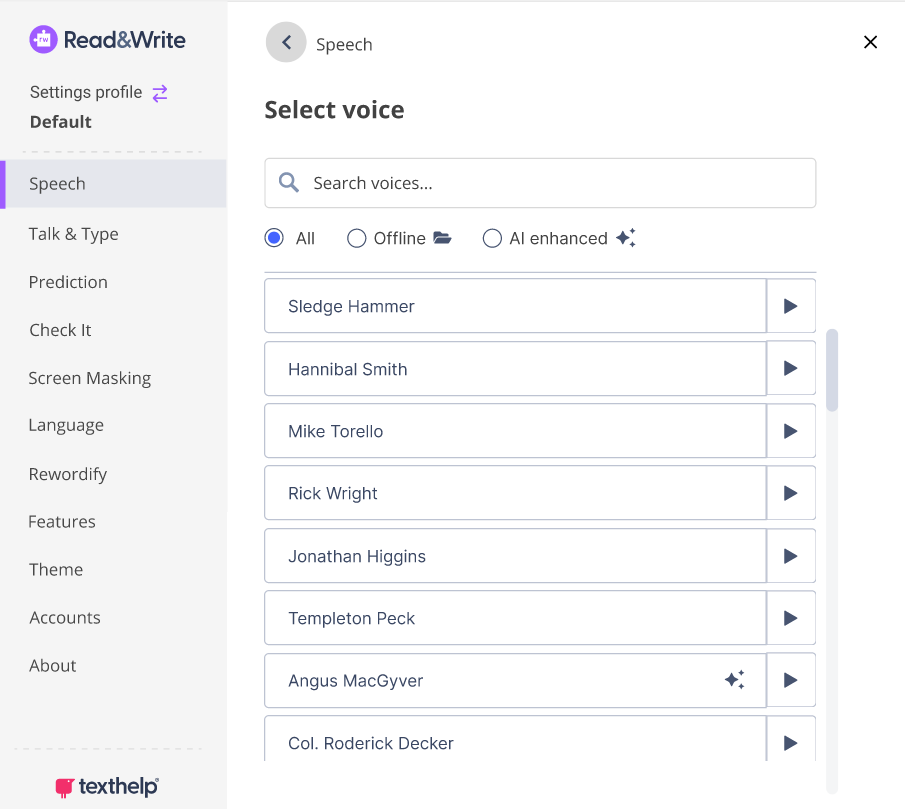 The new voice list will make it easier for students to find the voice that works best for them.
This includes new filtering options, and the ability to preview what the voices sound like.
50
What’s next
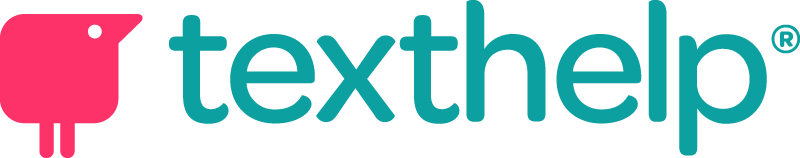 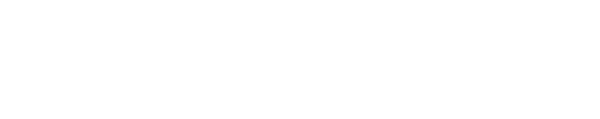 Equatio Math Mentor
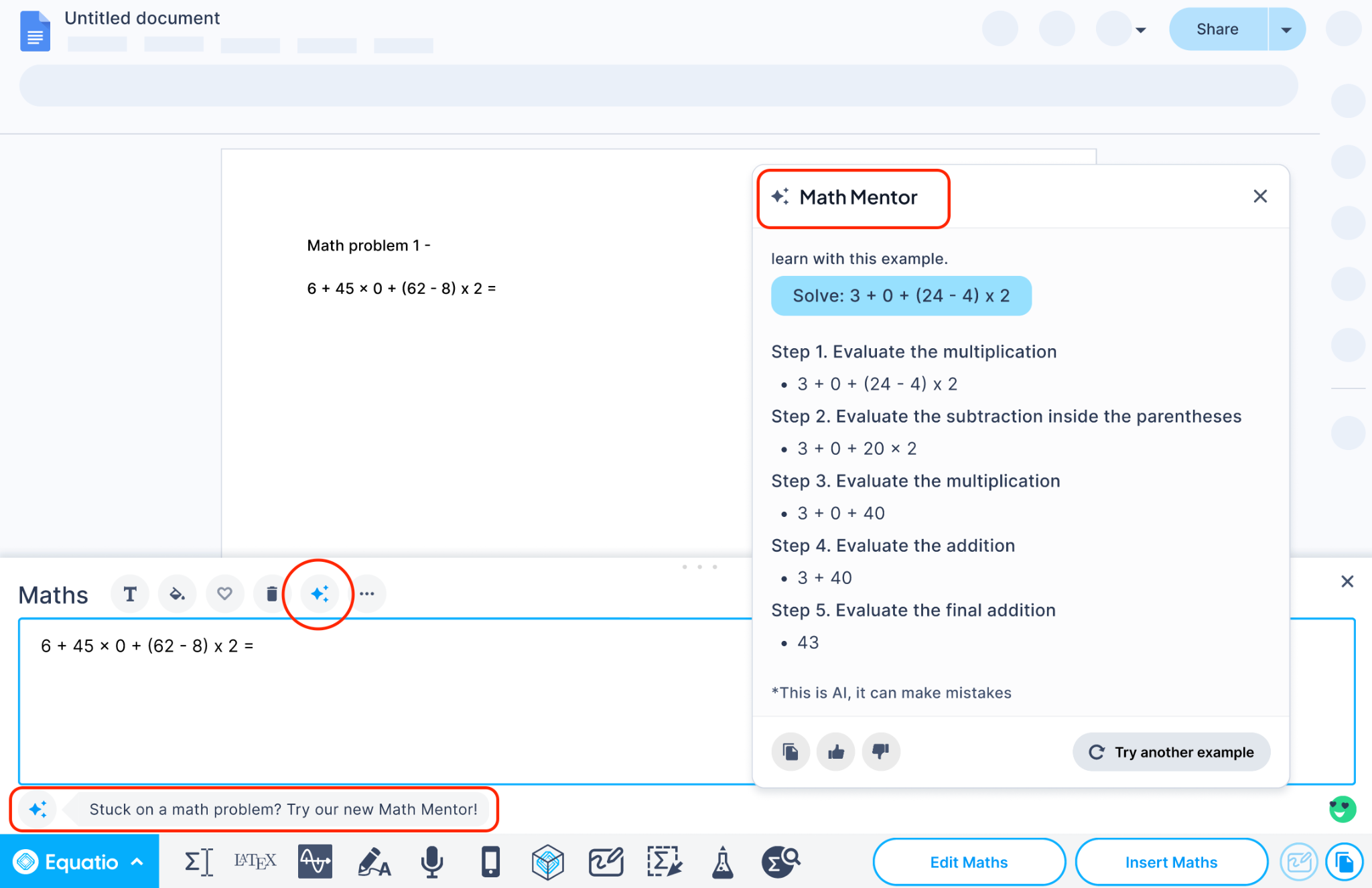 Academic integrity considerations - does not give answer to problem
Embedded in the tool for ease of use and access
Ability to turn on and off for assessment
51
Questions & Discussion
52
Let’s Connect!
Rachel Kruzel, ATP
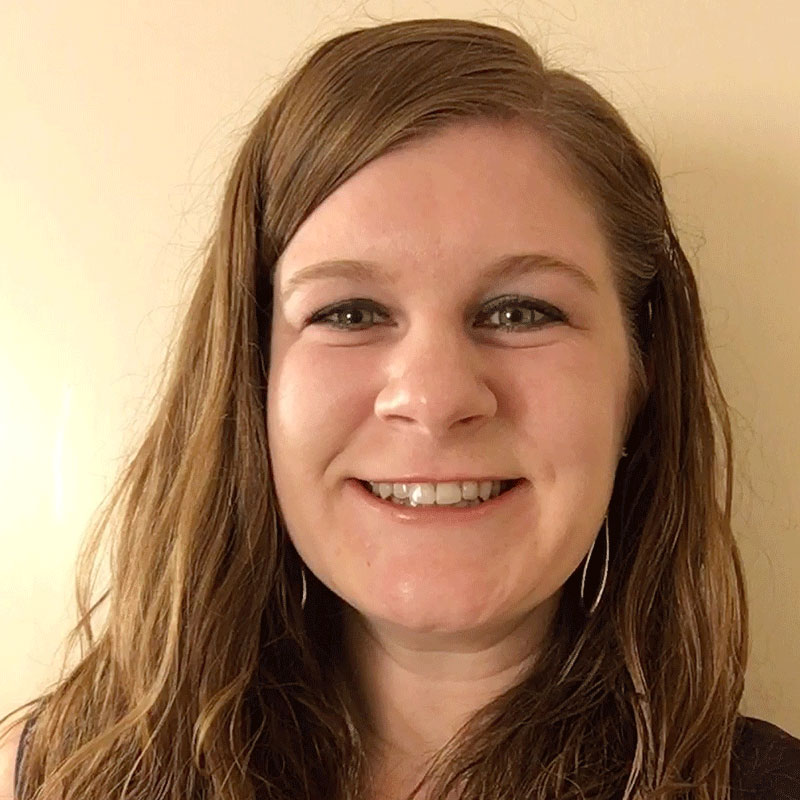 Higher Education Specialist
Texthelp

Email: r.kruzel@texthelp.com
Phone: 651-245-3128
53